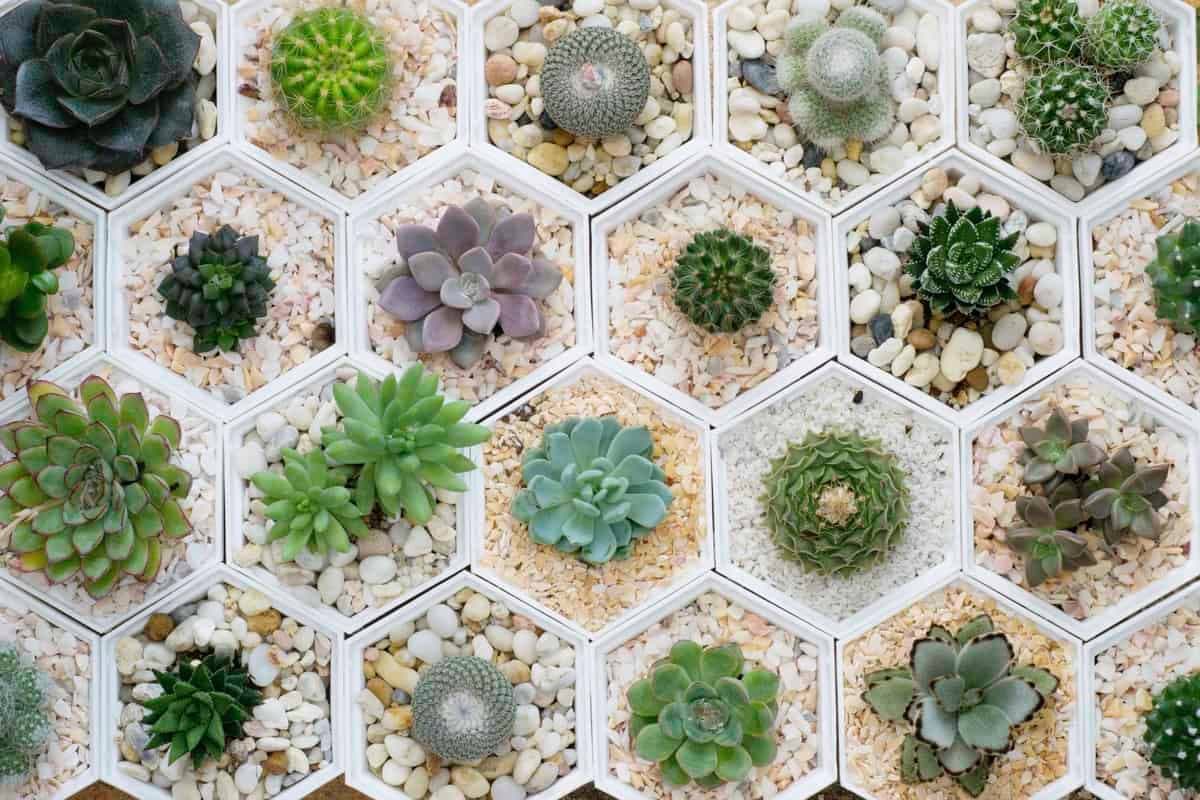 الصف الثاني متوسط
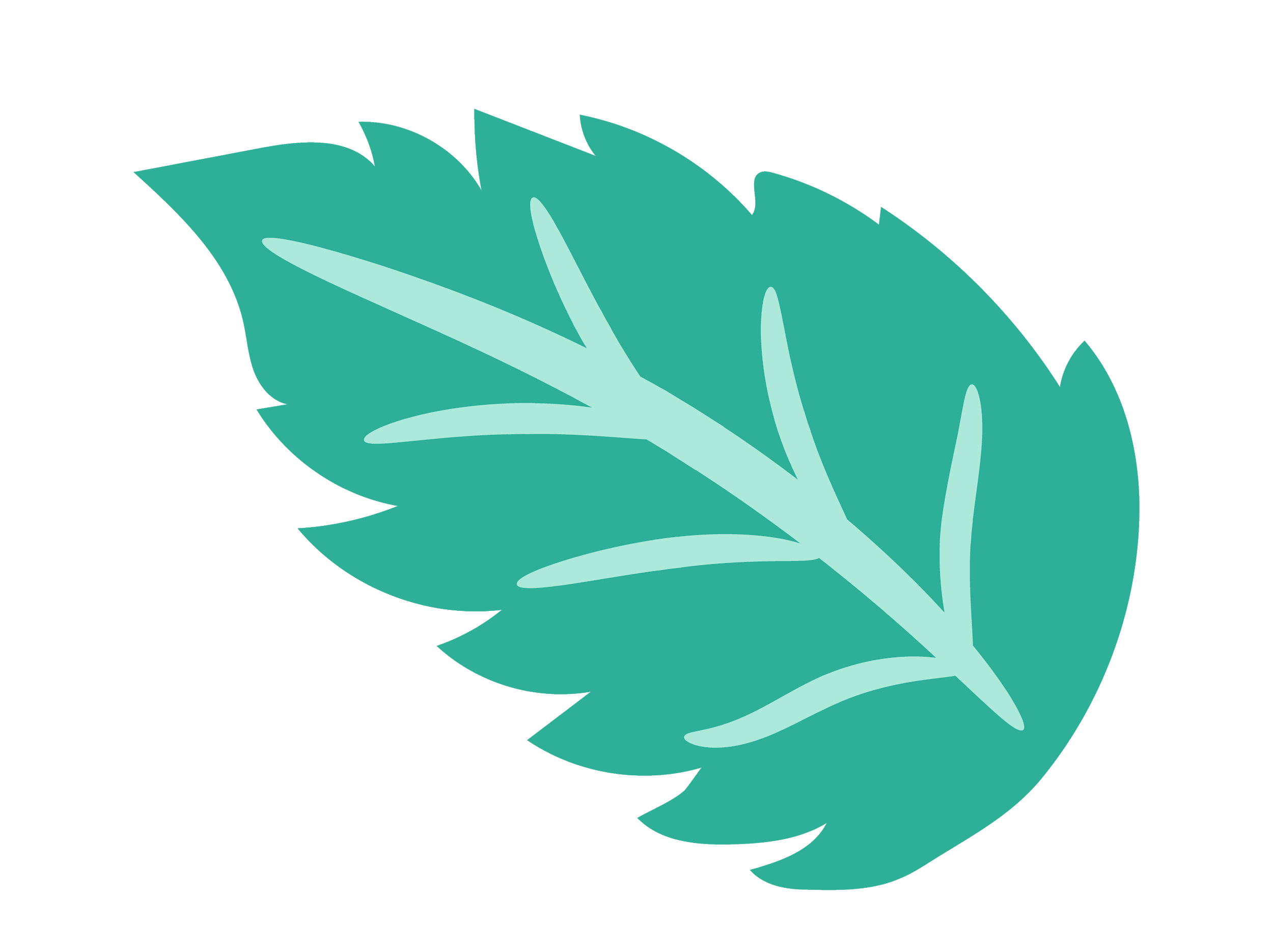 الفصل الخامس
النباتات
الأستاذة : فوزية الشهري
النباتات
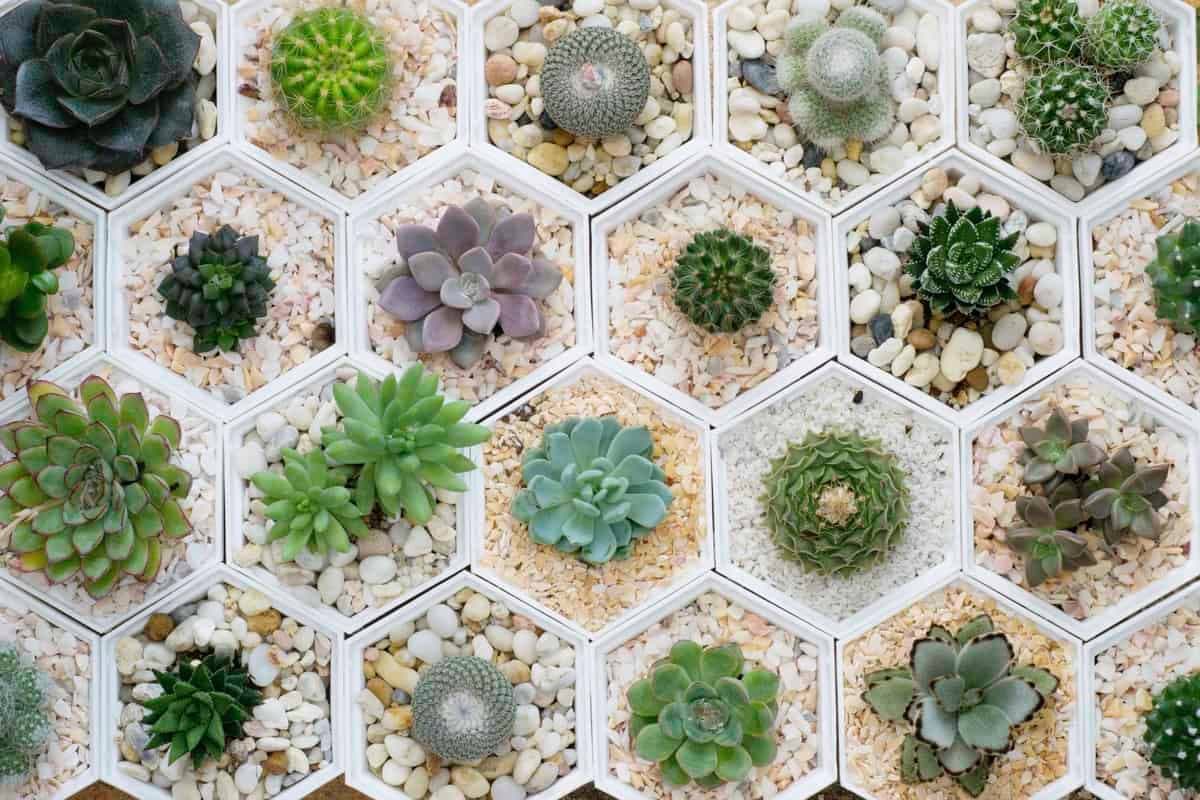 تحدد الخصائص العامة لجميع النباتات 
تقارن بين النباتات الوعائية واللاوعائية
تميز خصائص كل من النباتات اللاوعائية اللابذرية والنباتات الوعائية اللابذرية 
تحدد أهمية بعض النباتات اللاوعائية والوعائية
الأهداف المتوقع منك تحقيقها 
        في نهاية الدرس بإذن الله
النباتات
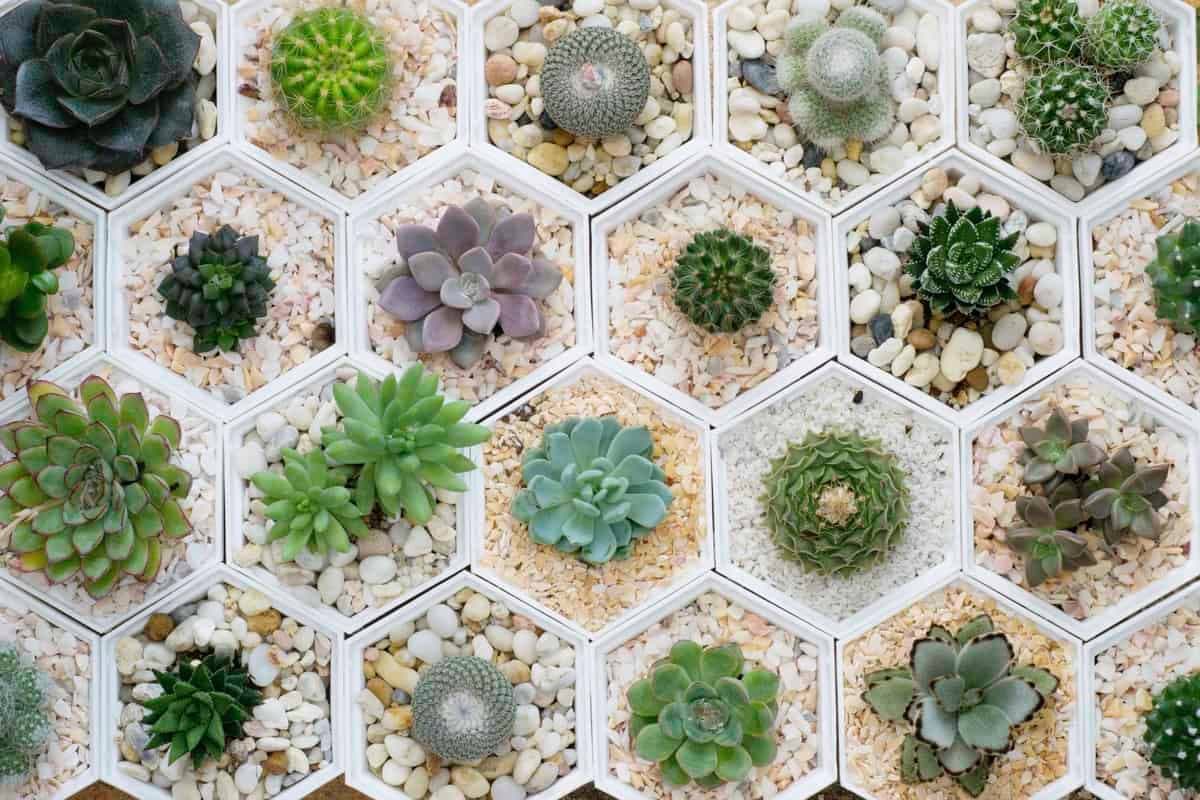 هيأ الله النباتات لانتاج الاكسجين والغذاء لبقاء المخلوقات الحية الأخرى  
النباتات اللابذرية من أوائل النباتات التي تنمو في البيئة المدمرة ، وتساعد على بناء التربة لنمو النباتات الأخرى
الأهمية
المفردات : 
النباتات الوعائية.   النباتات اللاوعائية 
اشباه الجذور.       الأنواع الرائدة
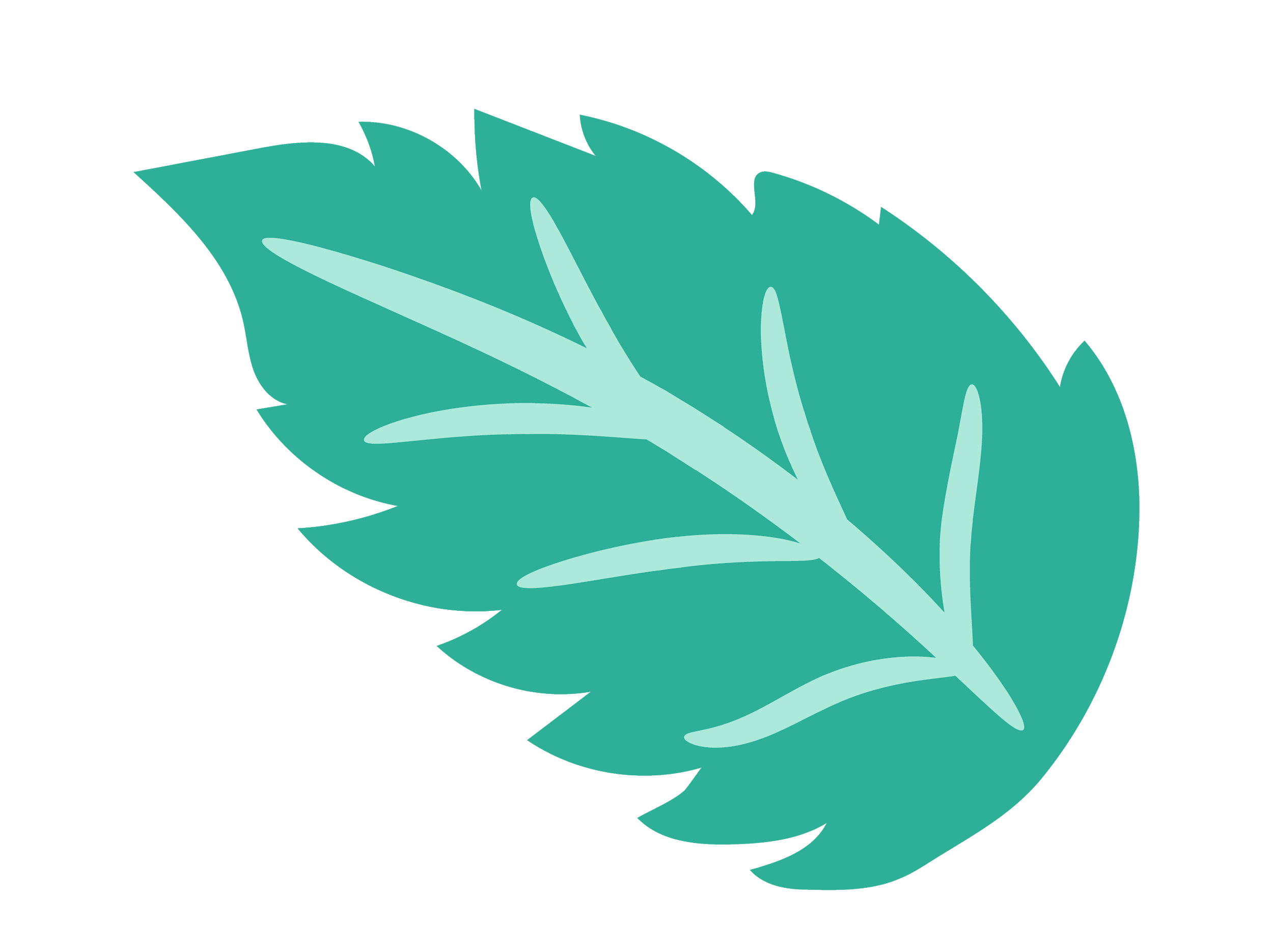 ما النباتات
تتحدث الله بشكل جميل ومعجزعن كيفية إنبات النبات إبتداء من سقوط الأمطار وحتى نموها وكيف أصبحت جنّات ذات ثمار يانعة وفي بضع كلمات لتدل على بديع كلام الخالق جلّ في علاه
قال ربنا سبحانه وتعالى :
(وَهُوَ الَّذِيَ أَنزَلَ مِنَ السَّمَاء مَاء فَأَخْرَجْنَا بِهِ نَبَاتَ كُلِّ شَيْءٍ فَأَخْرَجْنَا مِنْهُ خَضِرًا نُّخْرِجُ مِنْهُ حَبًّا مُّتَرَاكِبًا وَمِنَ النَّخْلِ مِن طَلْعِهَا قِنْوَانٌ دَانِيَةٌ وَجَنَّاتٍ مِّنْ أَعْنَابٍ وَالزَّيْتُونَ وَالرُّمَّانَ مُشْتَبِهًا وَغَيْرَ مُتَشَابِهٍ انظُرُواْ إِلِى ثَمَرِهِ إِذَا أَثْمَرَ وَيَنْعِهِ إِنَّ فِي ذَلِكُمْ لآيَاتٍ لِّقَوْمٍ يُؤْمِنُونَ) 
 الآية (99) من سورة الأنعام .
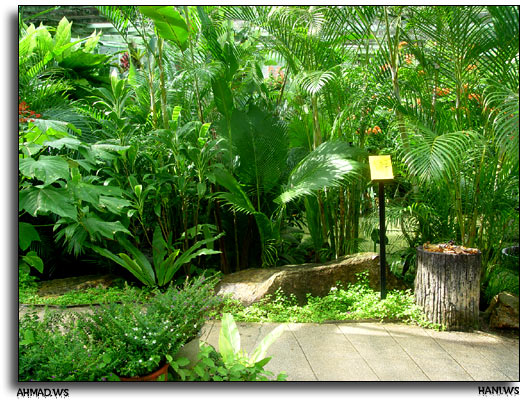 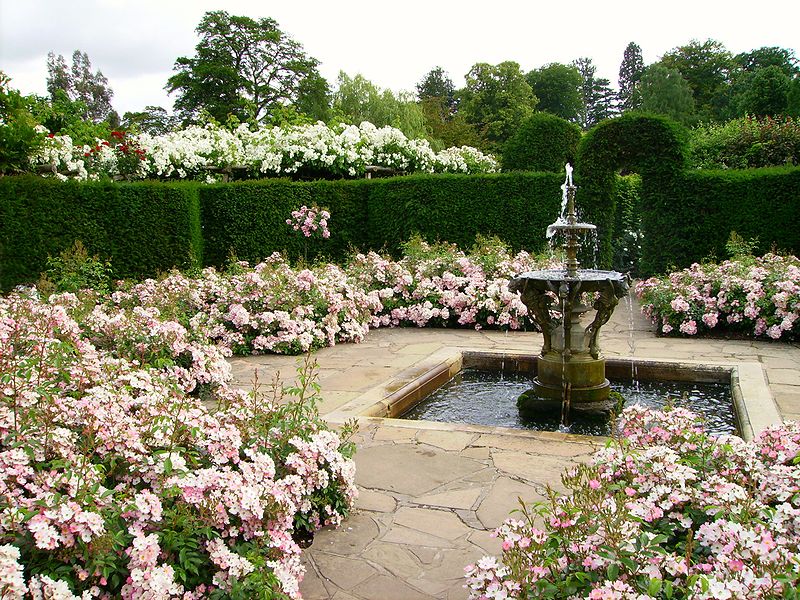 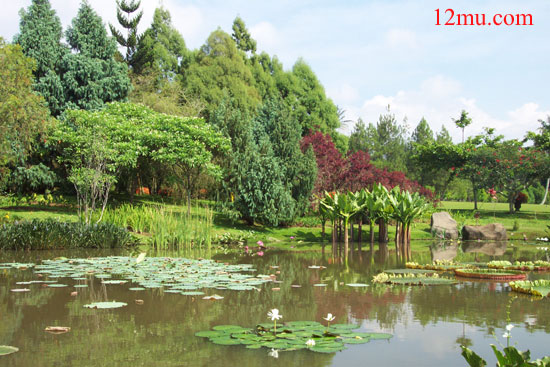 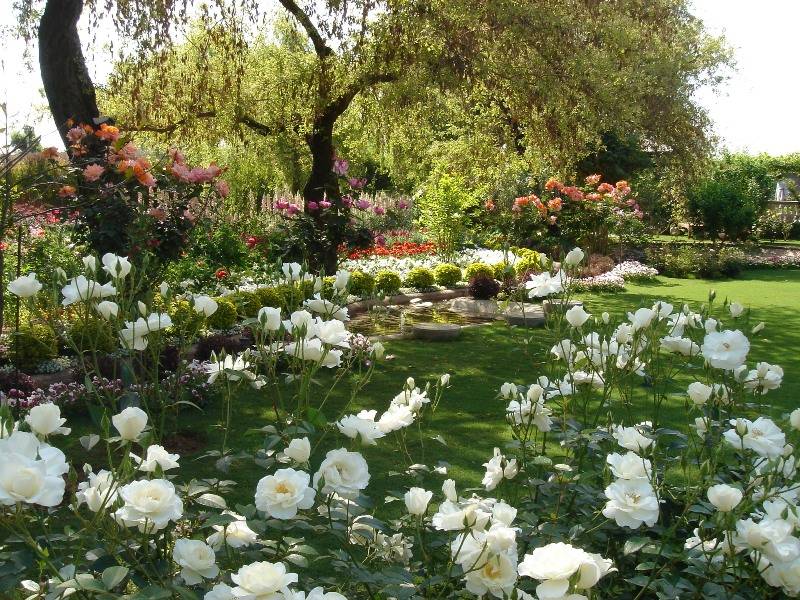 حبا الله هذه الارض بمناظر تحفل بالنضارة والجمال وتسحر الابصار
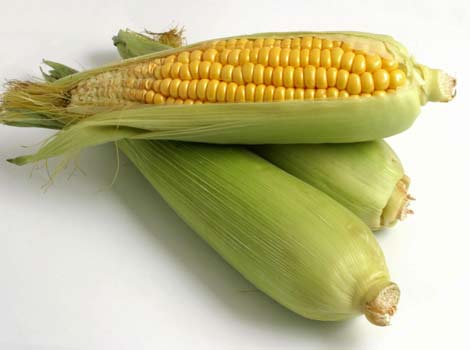 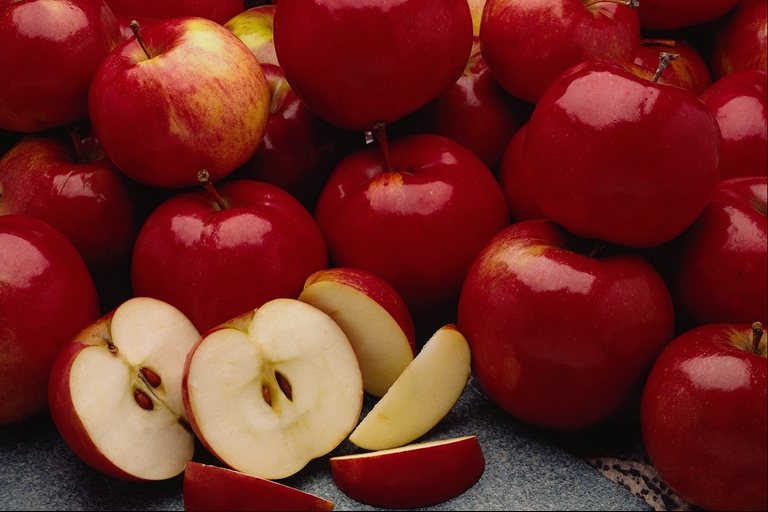 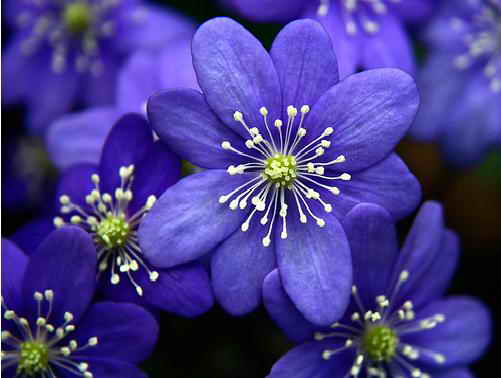 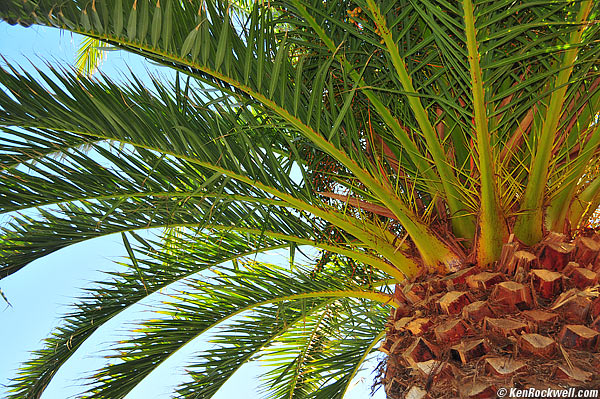 تتراوح انواع النباتات التي تم اكتشافها بين 260,000 الى 300,000 نوع تقريبا ومازال هناك العديد من الانواع التي لم تكتشف بعد .
الازهار
الاوراق
الساق
الجذور
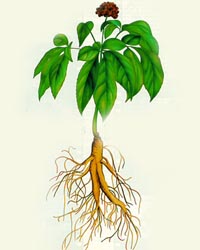 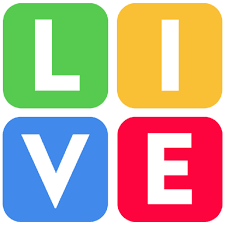 وضحي اجزاء النبتة ؟
تختلف النباتات في حجومها .
منها نباتات مجهرية.
منها اشجار عملاقة قد تصل 100 م
شجرة الخشب الاحمر
السرخسيات المائية
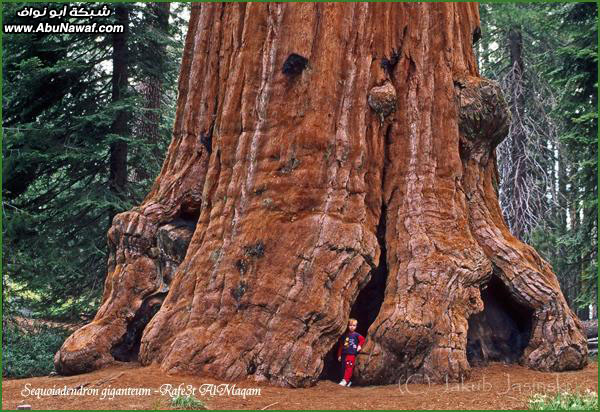 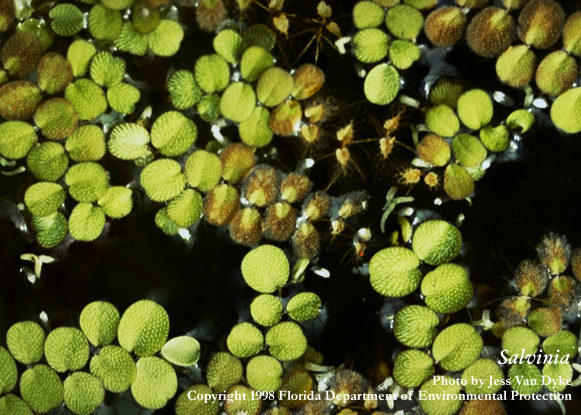 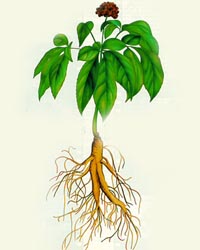 2) للنباتات جذور أو اشباه جذور
اهميتها
المقصود بأشباه جذور
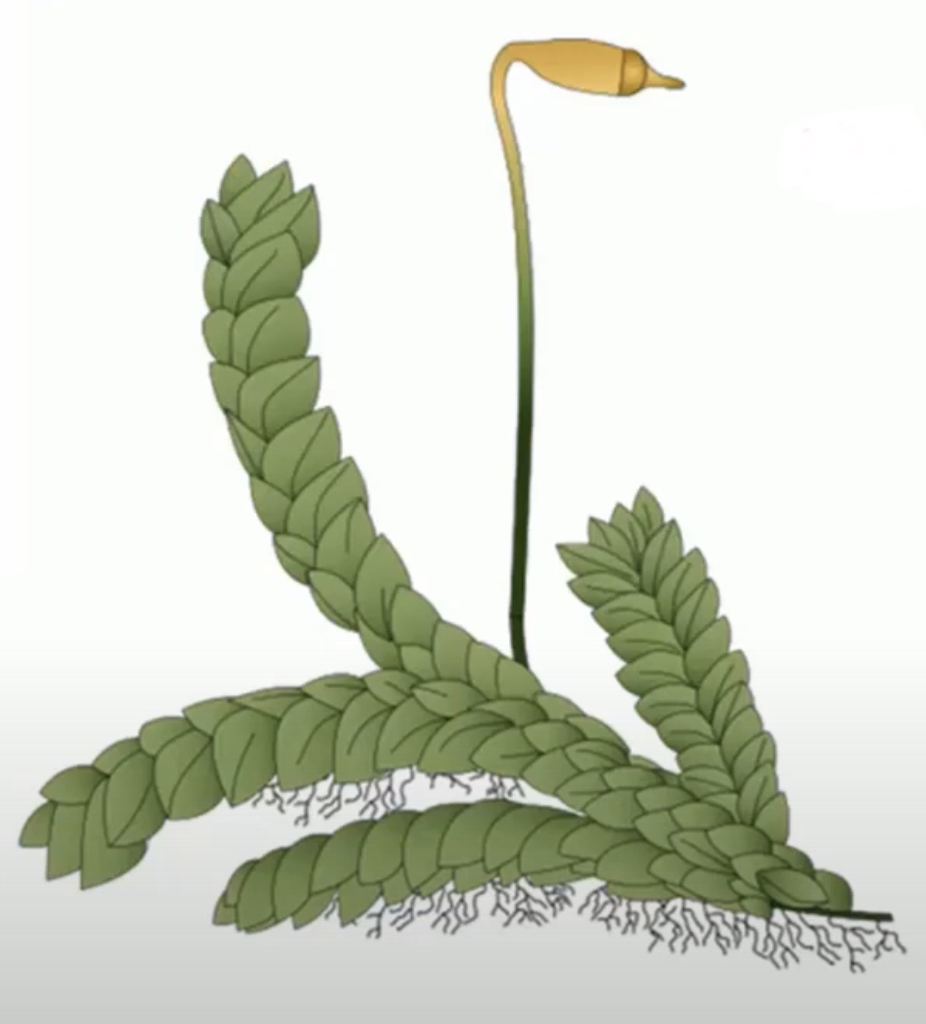 تمتلك جذوراً ليفية بدلا من الجذور الحقيقية
تعمل على تثبيت النبات في الارض أو الصخور وربما على النباتات الاخرى
ماذا ترين في الصورتين ؟؟ وكيف يمكنك ربط هذه الصور بخصائص النباتات ؟
لها القدرة على التكيف للعيش في جميع البيئات الموجودة في الارض تقريبا .
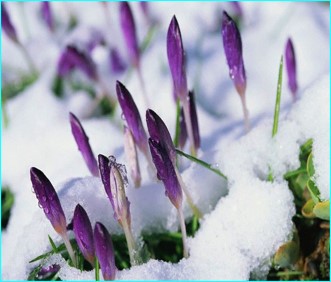 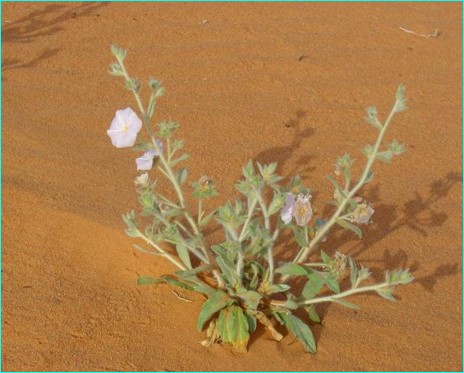 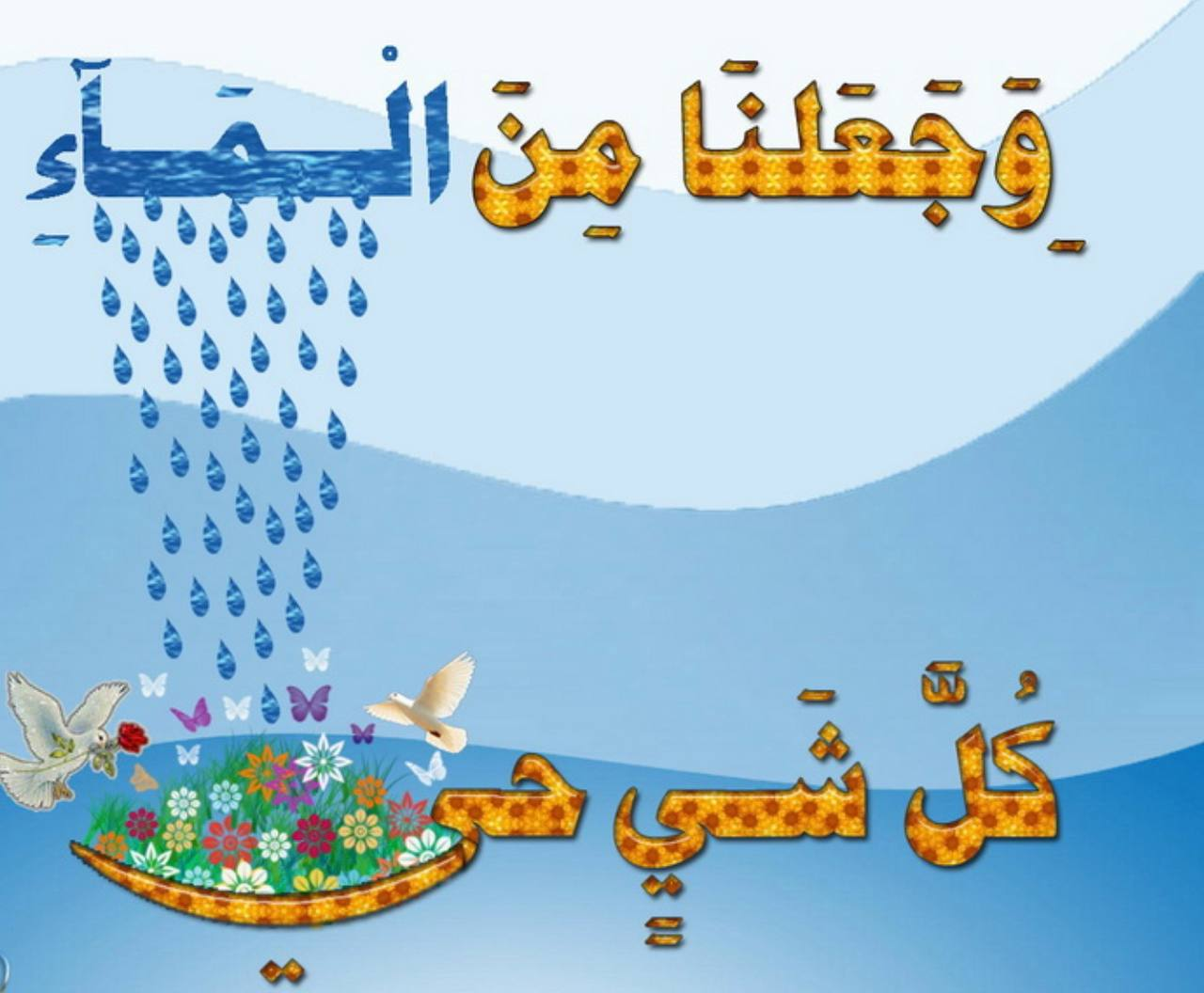 4- تحتاج جميع النباتات الى الماء .
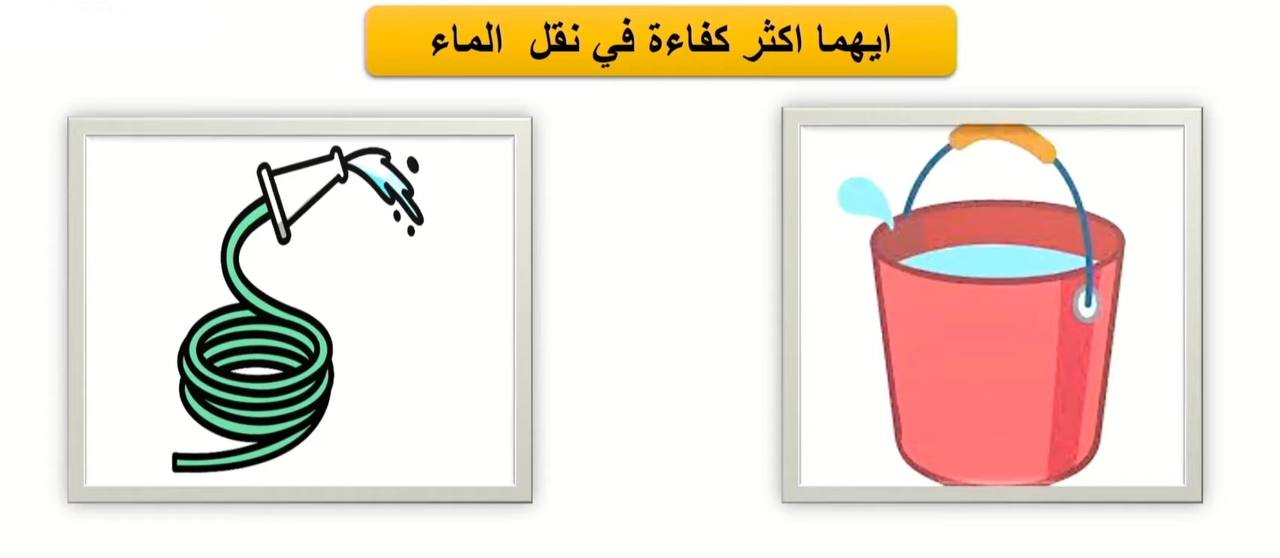 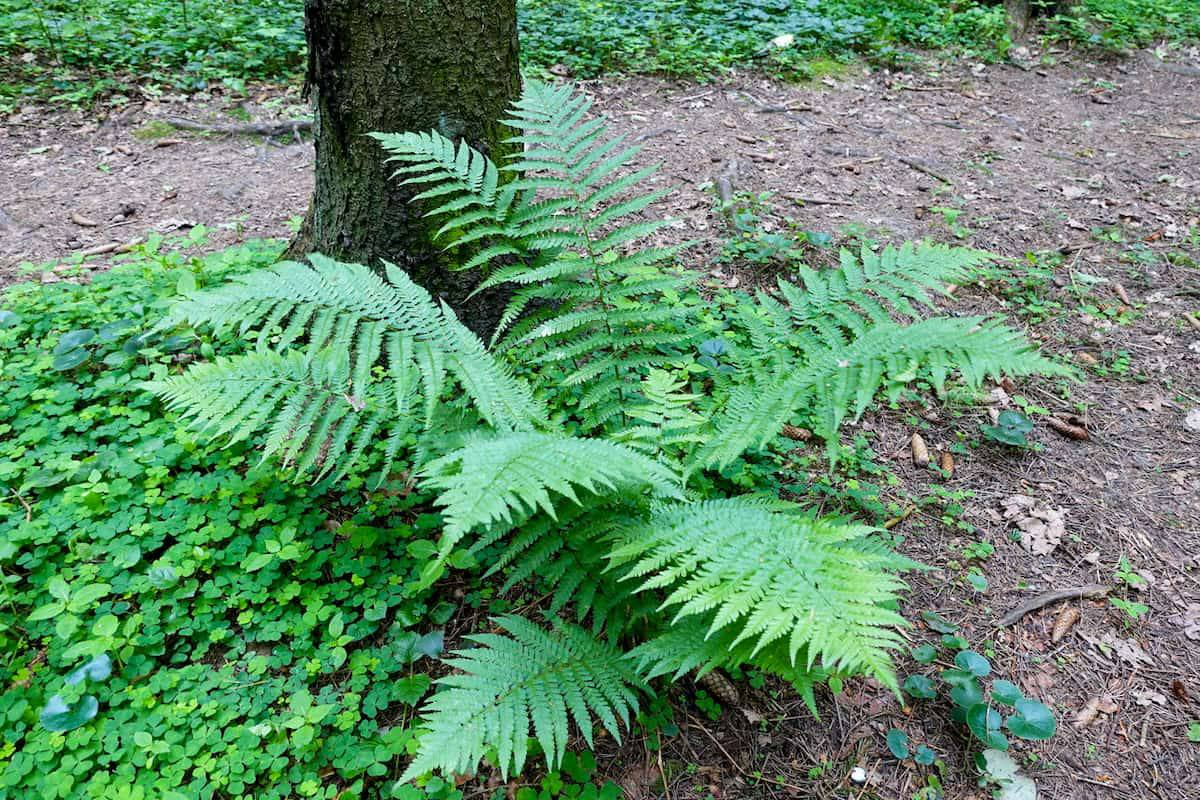 تصنف المملكة النباتية الى مجموعتين رئيسية تسمى اقسام
تصنيف النباتات
نباتات وعائية
نباتات لا وعائية
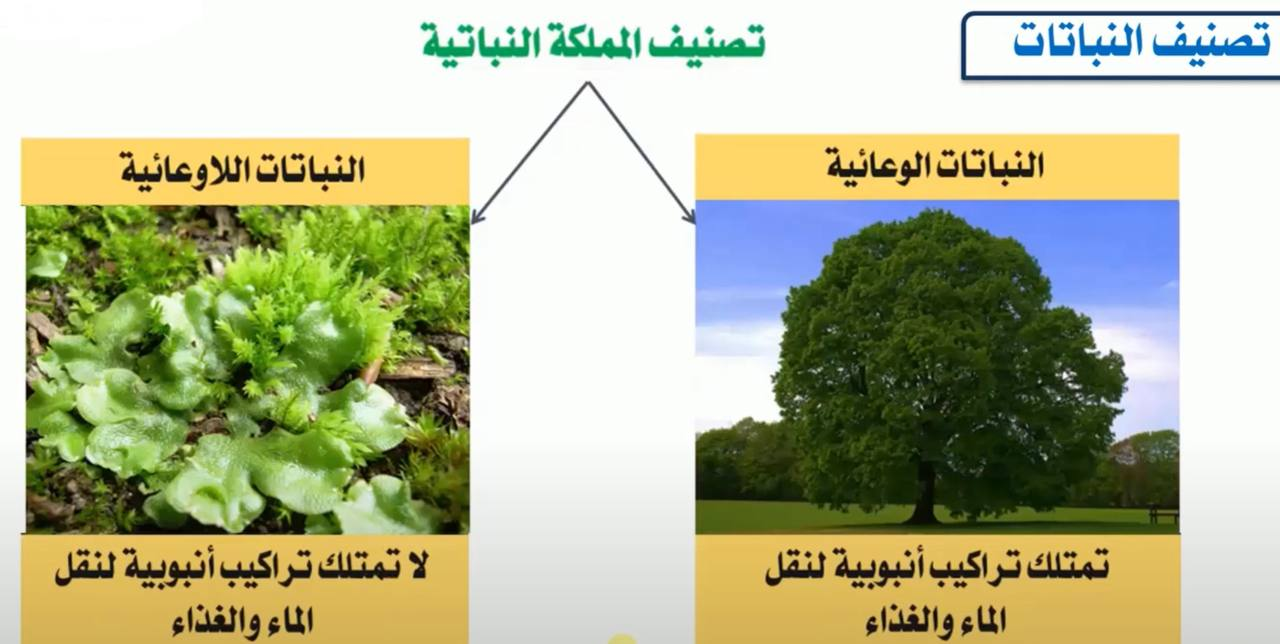 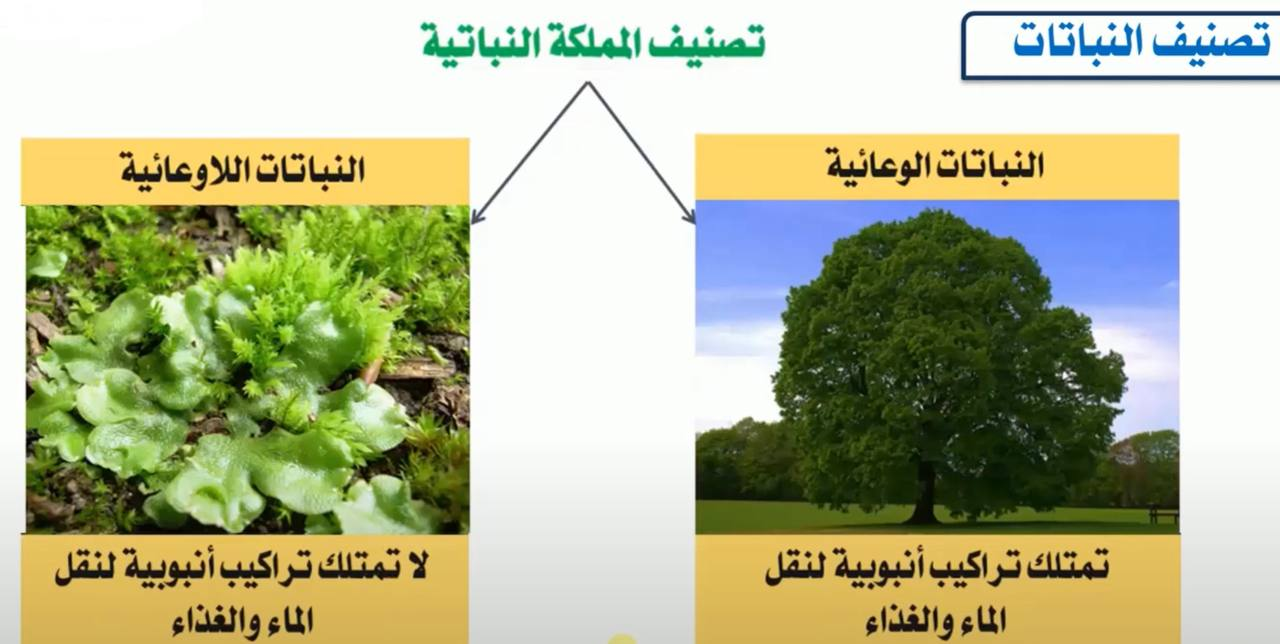 النباتات
سبب 
التسمية
سبب 
التسمية
تصنيف النباتات
تصنف المملكة النباتية الى مجموعات رئيسية تسمى اقساما .
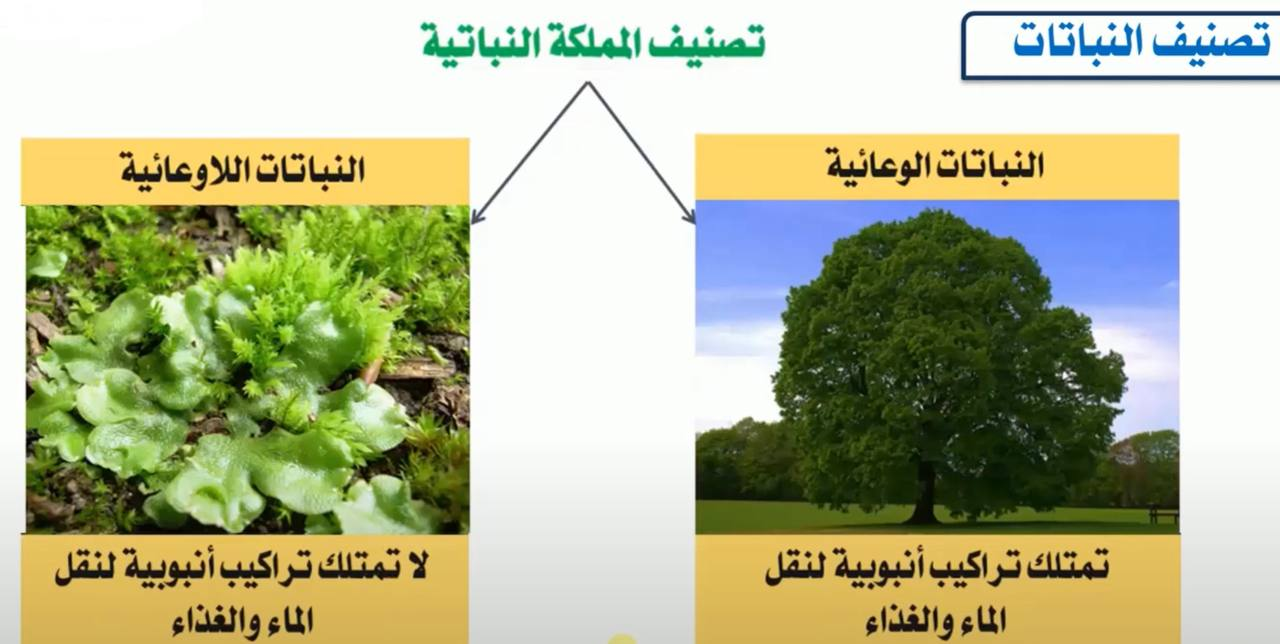 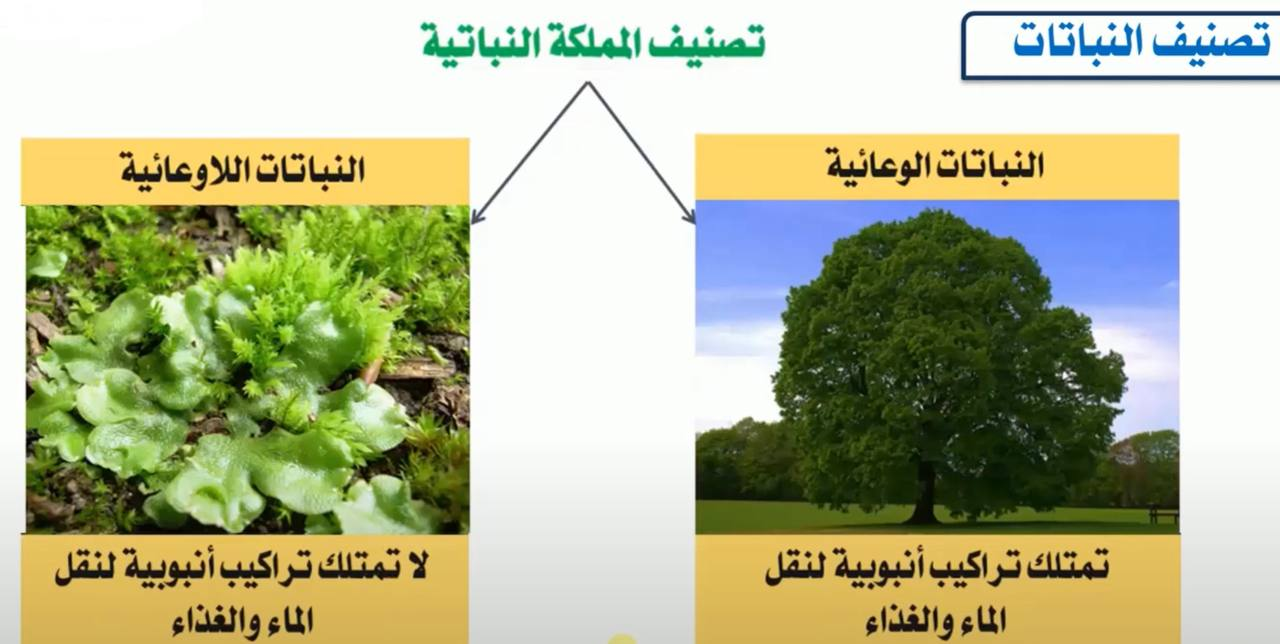 النباتات اللاوعائية
النباتات الوعائية
لانها لاتحتوي على تراكيب انبوبية لنقل الماء والمواد الغذائية.
لانها تحتوي على تراكيب انبوبية الشكل تنقل الماء والمواد الغذائية .
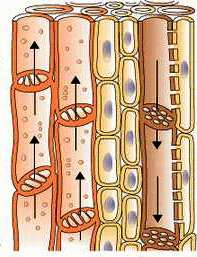 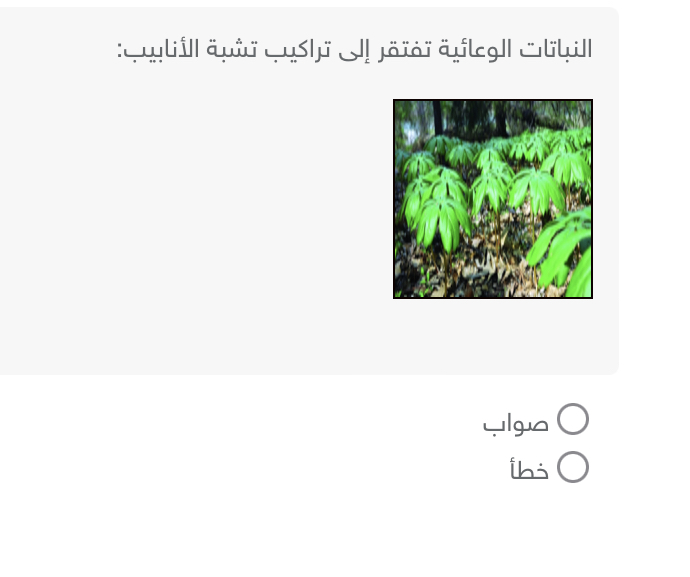 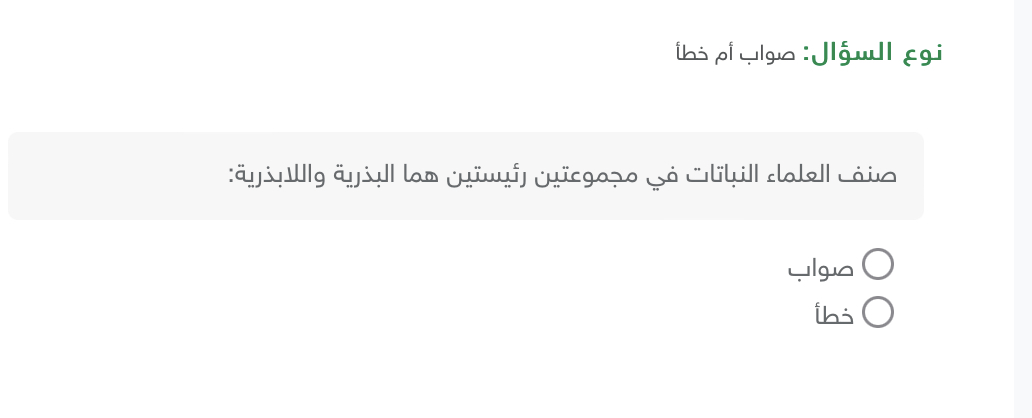 استراتيجية الاحظ وادون
شاهدي المقطع التالي ودوني اهم المعلومات عن النباتات اللابذرية
خصائص النباتات اللابذرية
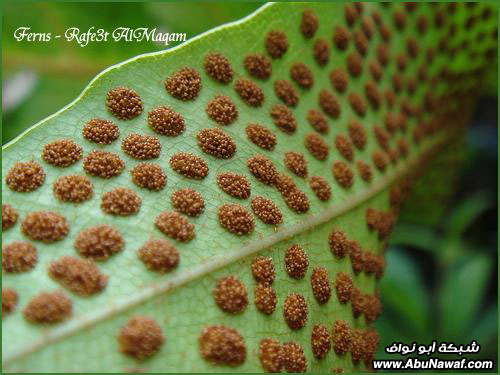 @ تنمو في المناطق الرطبة 
@ طولها يتراوح بين 2 إلى 5 سم 
@ نباتات لا تنمو ولا تتكاثر من البذور
@ سمكها لا يتجاوز عدد قليل من الخلايا

@ تمتص الماء مباشرة عبر غشاء الخلية والجدار الخلوي
جذور ليفية) ) @ لها أشباه سيقان وأشباه أوراق خضراء اللون وأشباه جذور
و بالتالي ..
لا تستطيع أن تنمو إلى طول أكبر
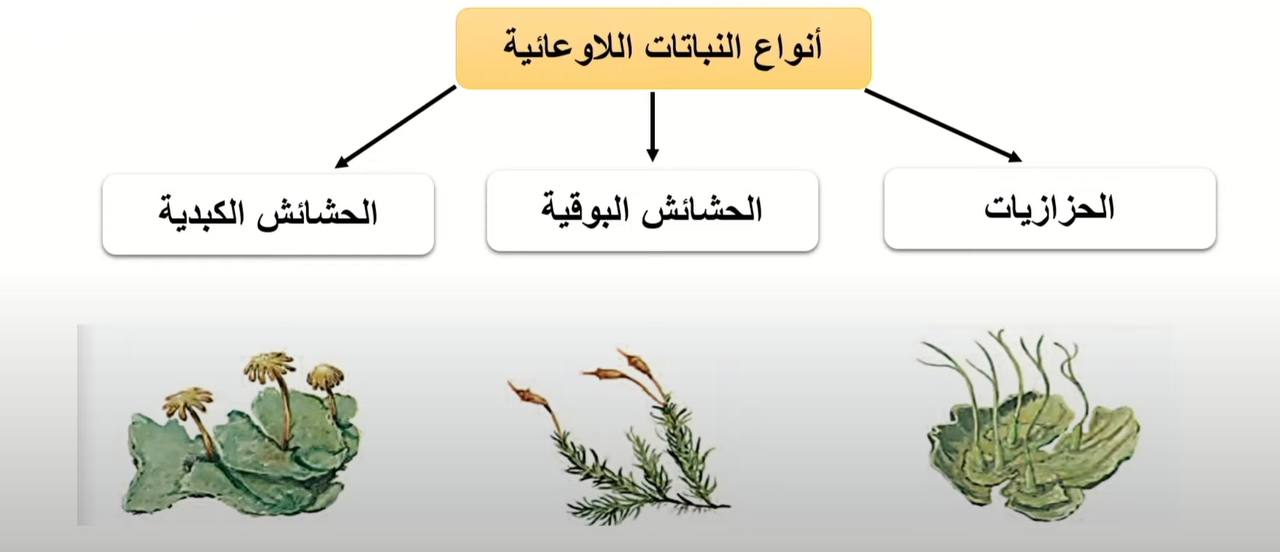 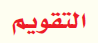 ( تتكاثر بالأبواغ )
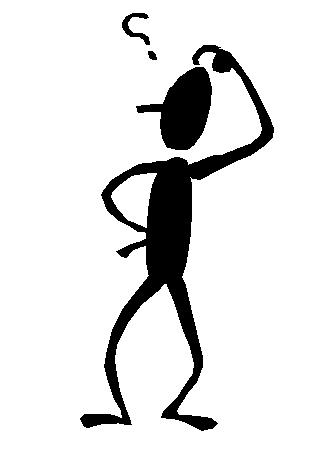 لماذا لا تنمو من البذور ؟
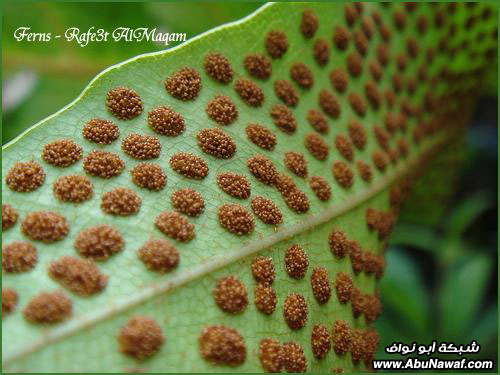 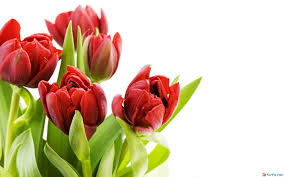 لأنه ليس لها أزهار أو مخاريط لإنتاج البذور
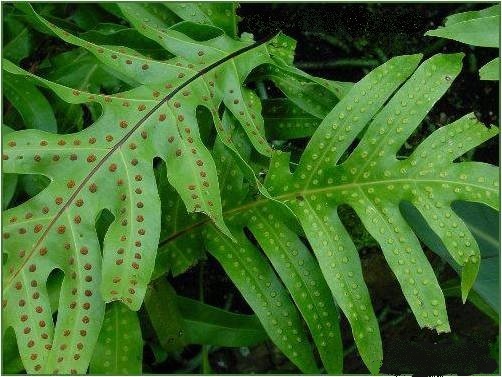 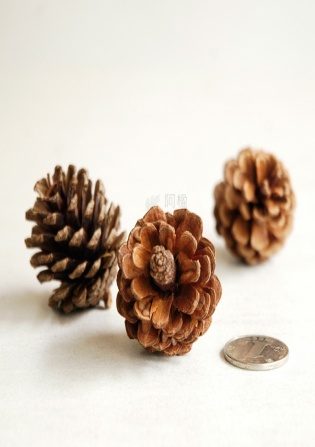 عللي
1- لأنها لا تنمو ولا تتكاثر من البذور بل تتكاثر بالأبواغ
1- تسمية النباتات اللابذرية بهذا الاسم؟
2- تعيش اللاوعائيات في المناطق الرطبة؟
2- لأنها لا تمتلك جذور فتمتص الماء مباشرة عبر غشاء الخلية و الجدار الخلوي .
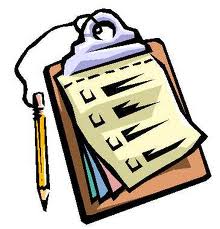 فردي
تقويم مرحلي
النباتات اللاوعائية تمتص الماء مباشرة عبر ..
الساق
الجذور
عشاء الخلية
خلايا التكاثر في الحزازيات تسمى
الجاميتات
البراعم
الابواغ
الامشاج
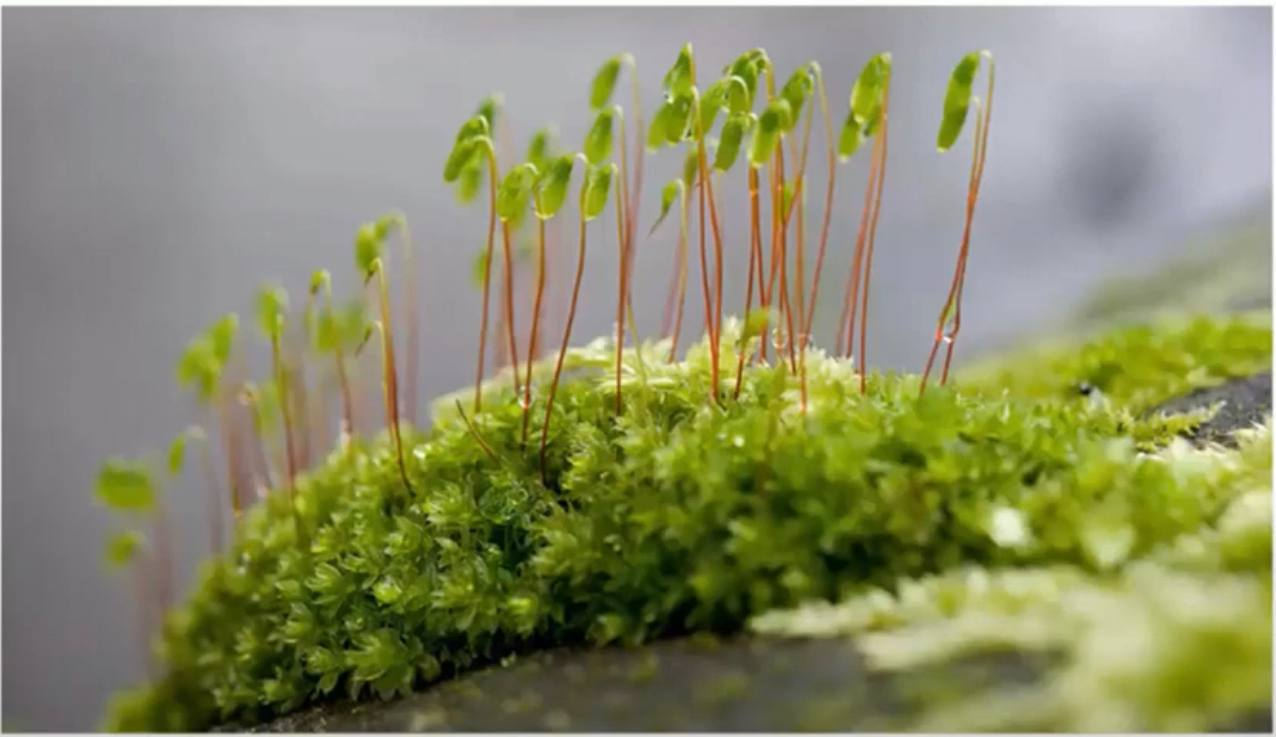 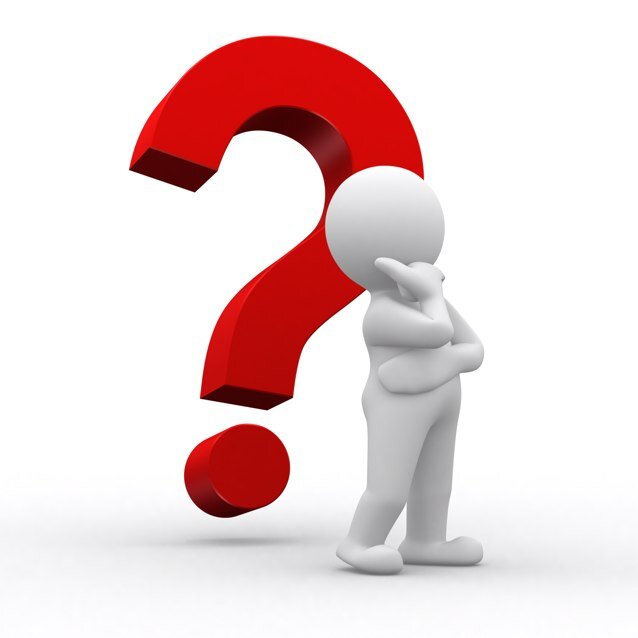 عدد خصائص النباتات اللاوعائية اللابذرية .
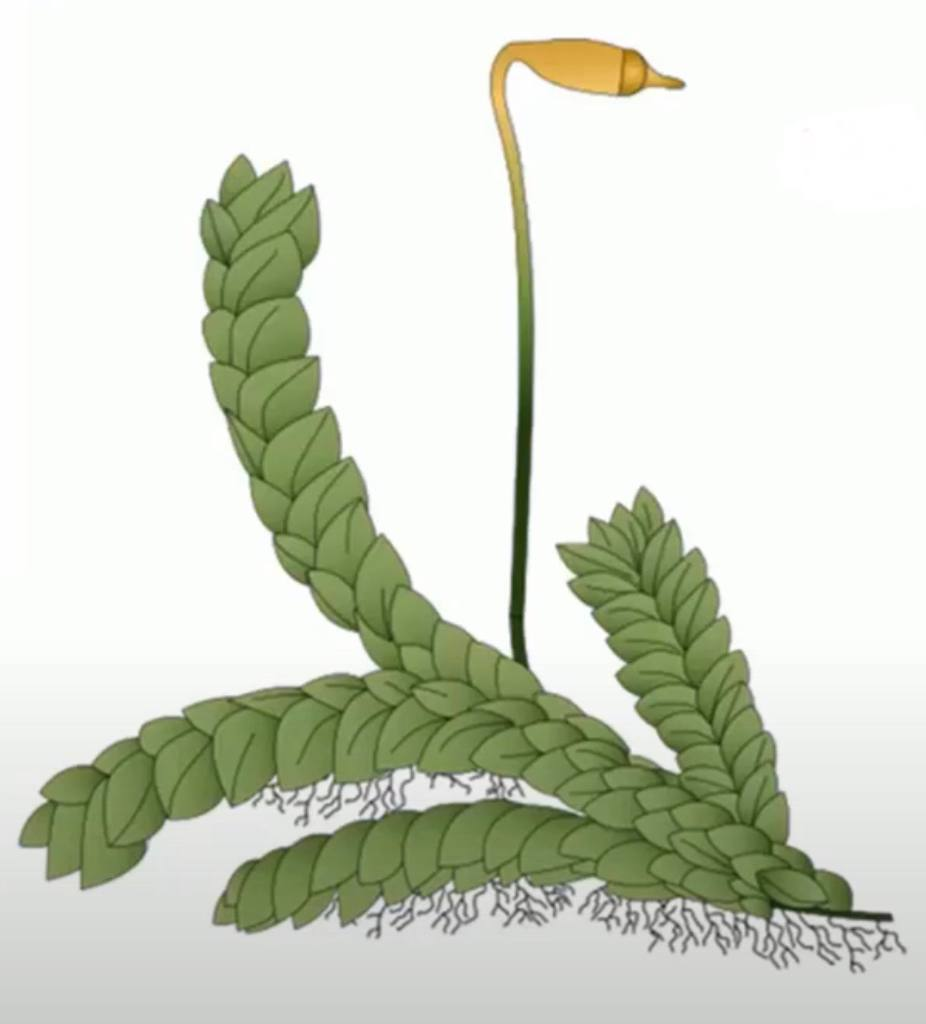 خصائص النباتات اللابذرية
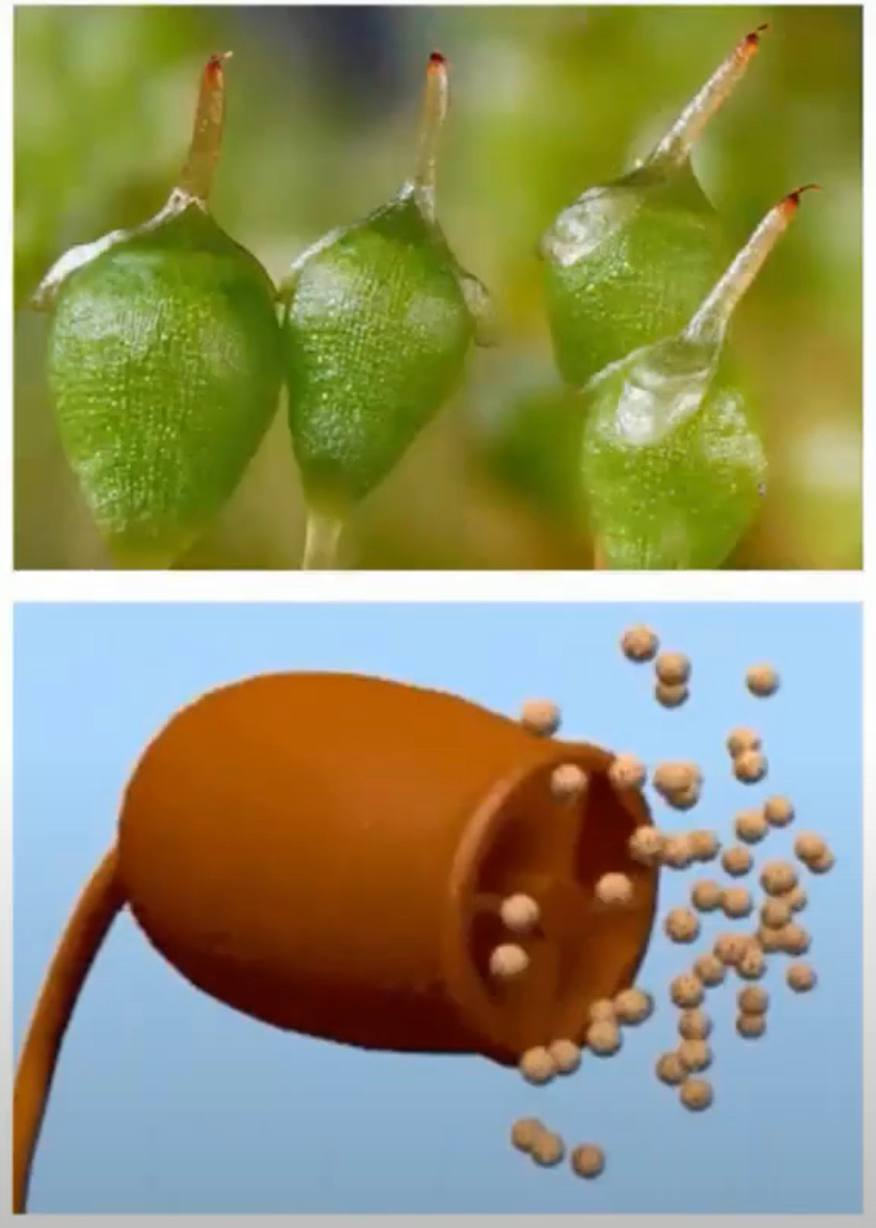 الابواغ
اذكري امثله لنباتات لاوعائية لا بذرية ؟
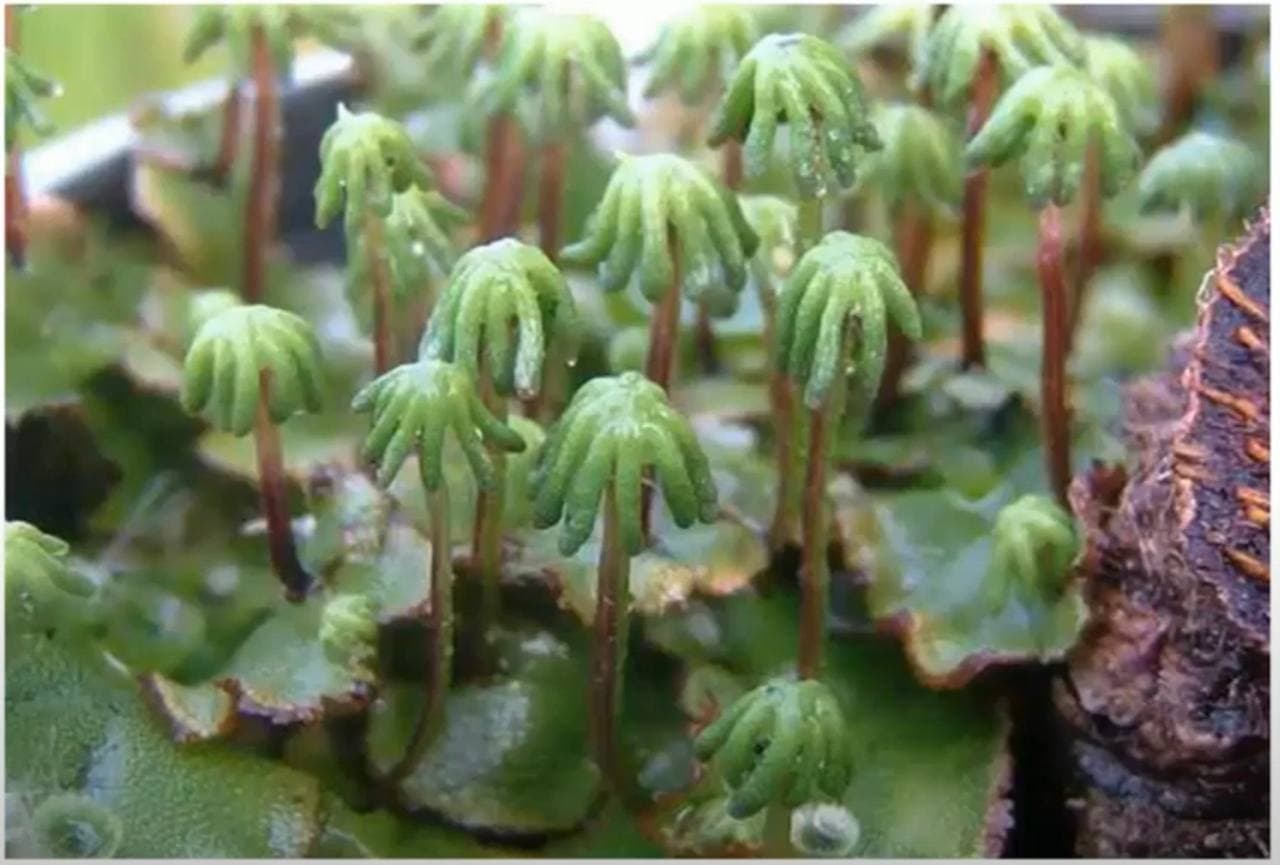 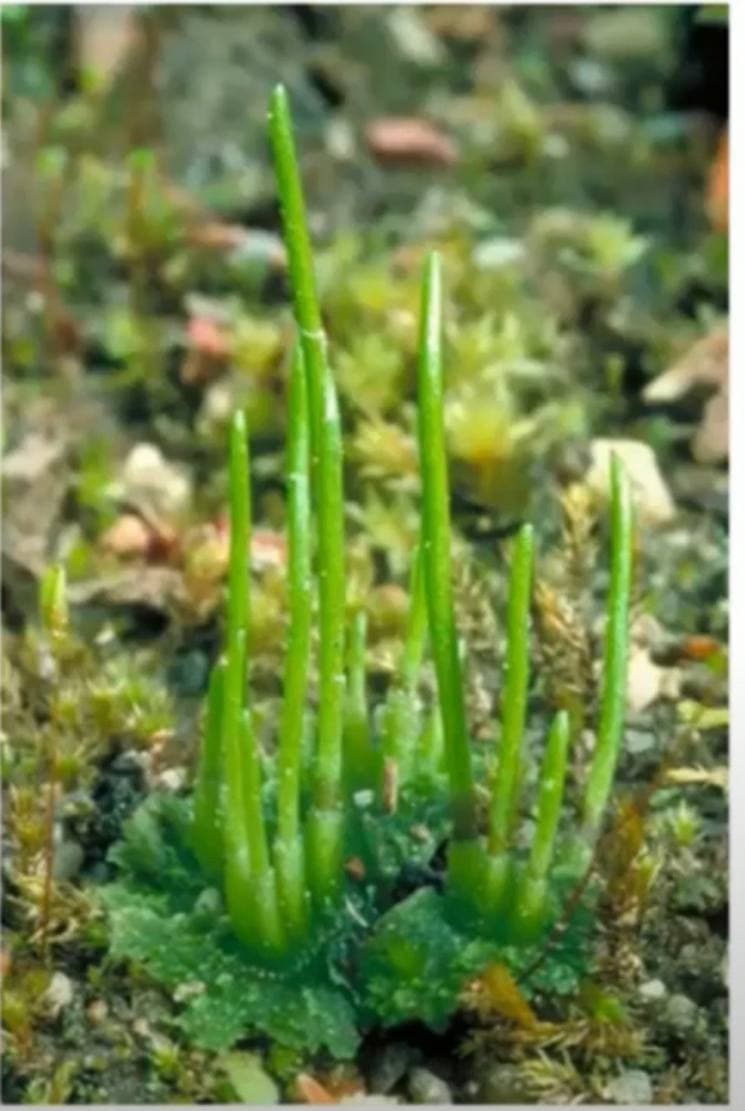 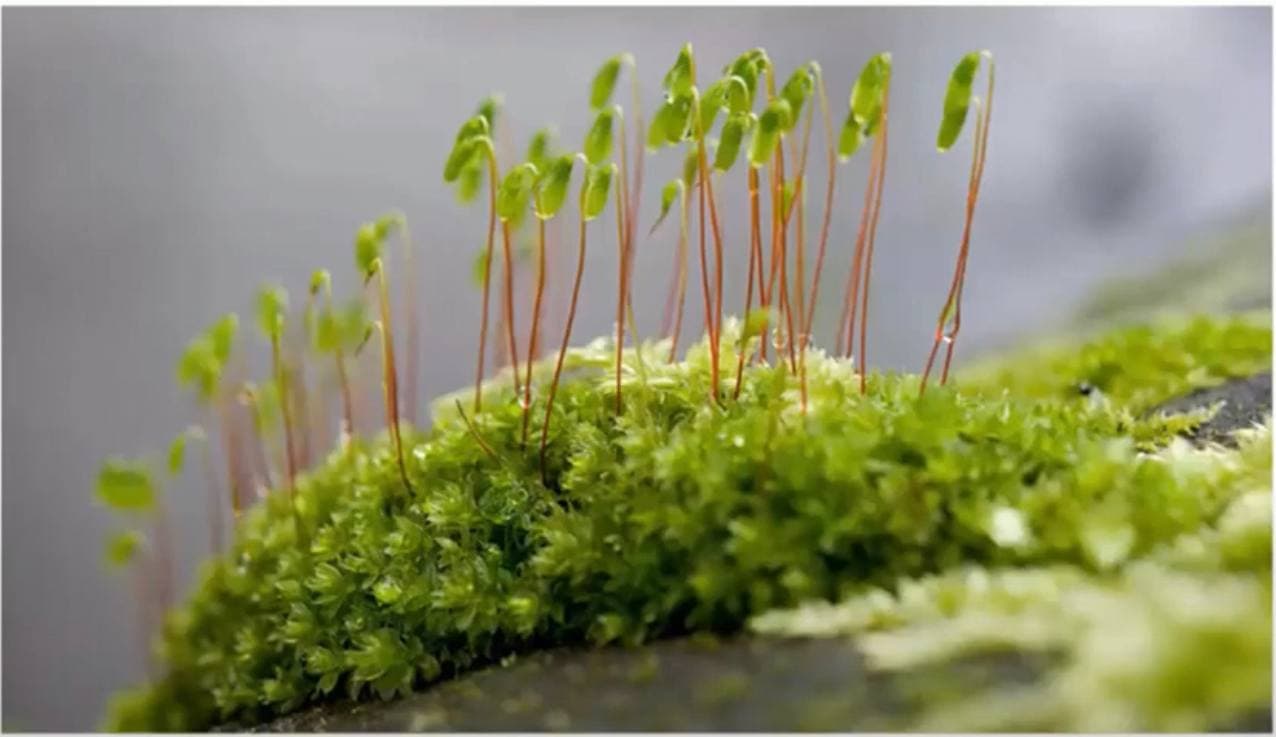 ما هي الخاصية المميزة لكل مثال مما يلي ؟
عشبة ذات القرون
حشيشة الكبد
حزازيات
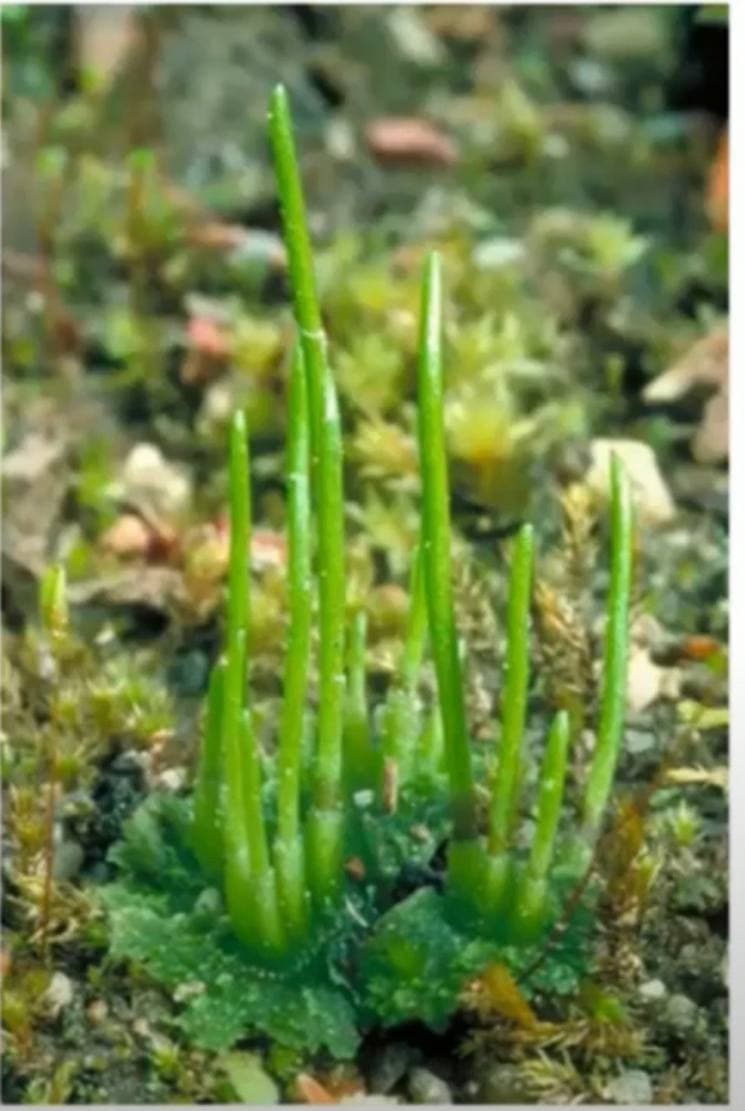 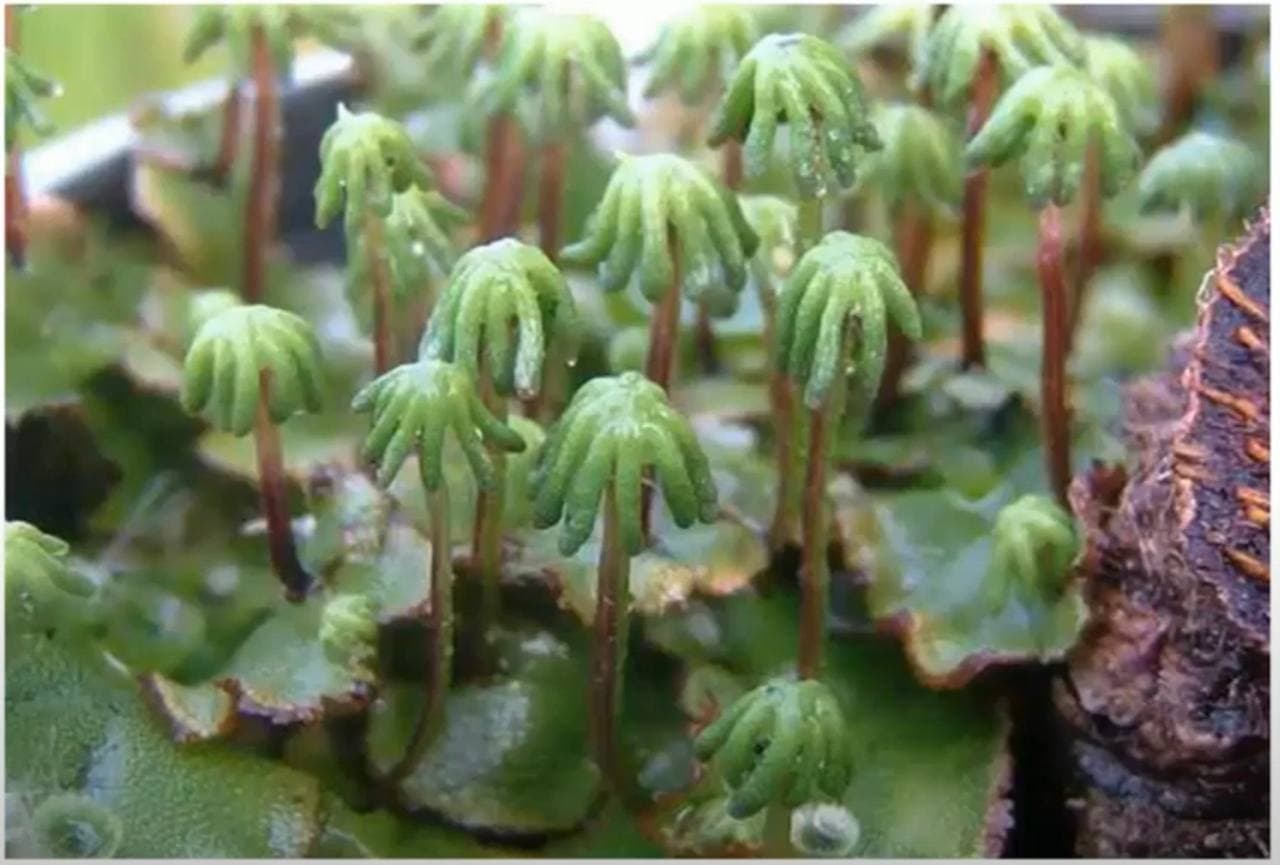 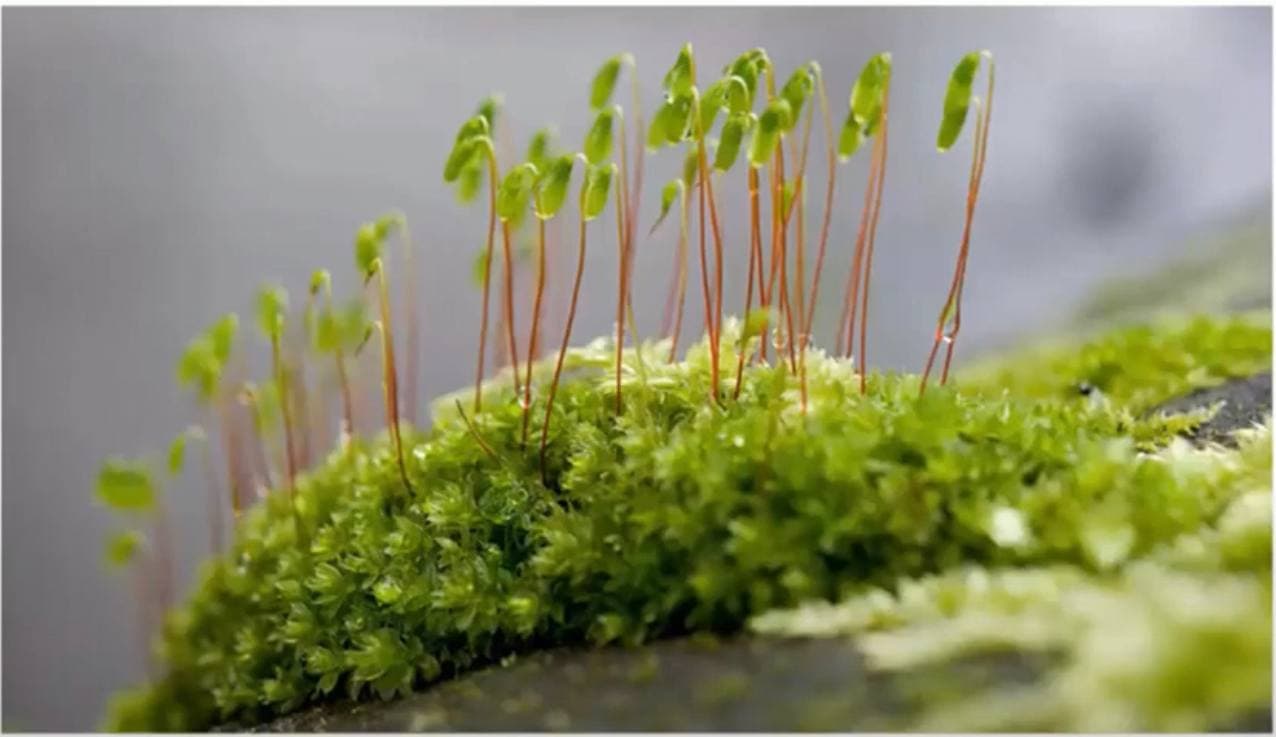 امثلة للنباتات اللاوعائيه اللابذرية
من أوائل النباتات التي تنمو في البيات الجديدة
كان يعتقد انها علاج لامراض الكبد
تحتوي ع بلاستيده خضراء وحدة
اماكن تواجدها
تنمو دائماً على
الارض
الصخور
جذوع الاشجار
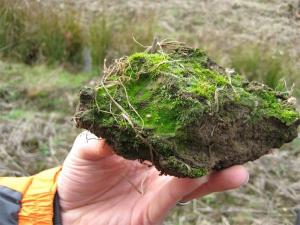 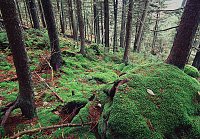 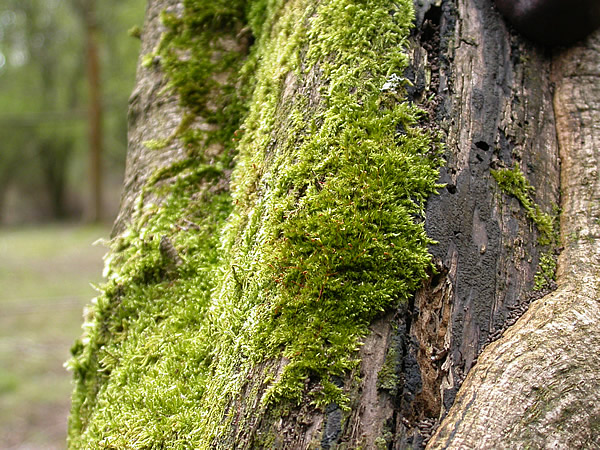 تنمو في المناطق الرطبة لكن بعضها استطاع التكيف للعيش في الصحراء .
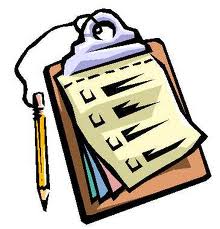 الكتاب ص٩٠
ما المقصود بالأنواع الرائدة
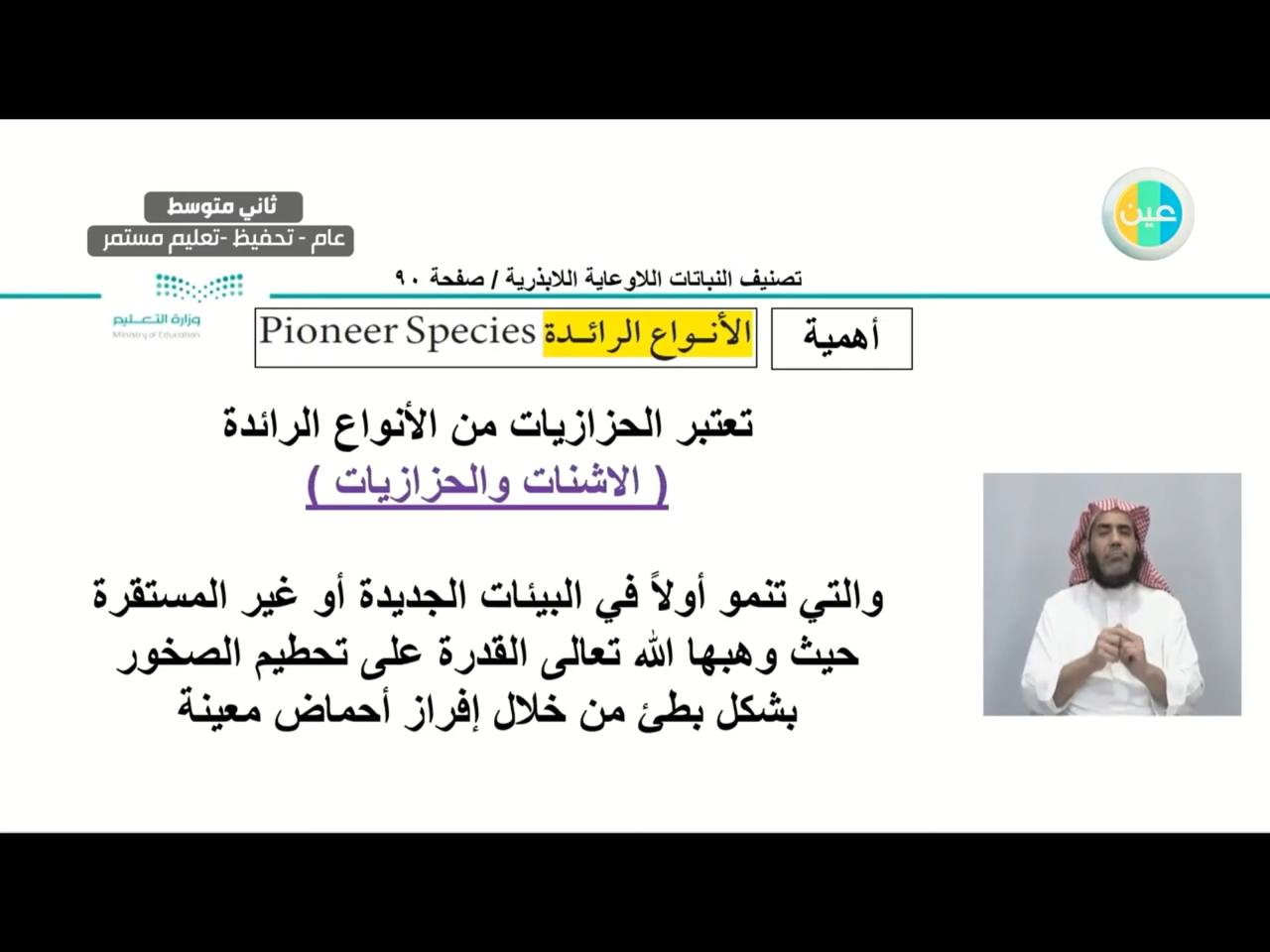 الأنواع الرائدة
هي المخلوقات التي تنمو اولا في البيئات الجديدة أو غير المستقرة .
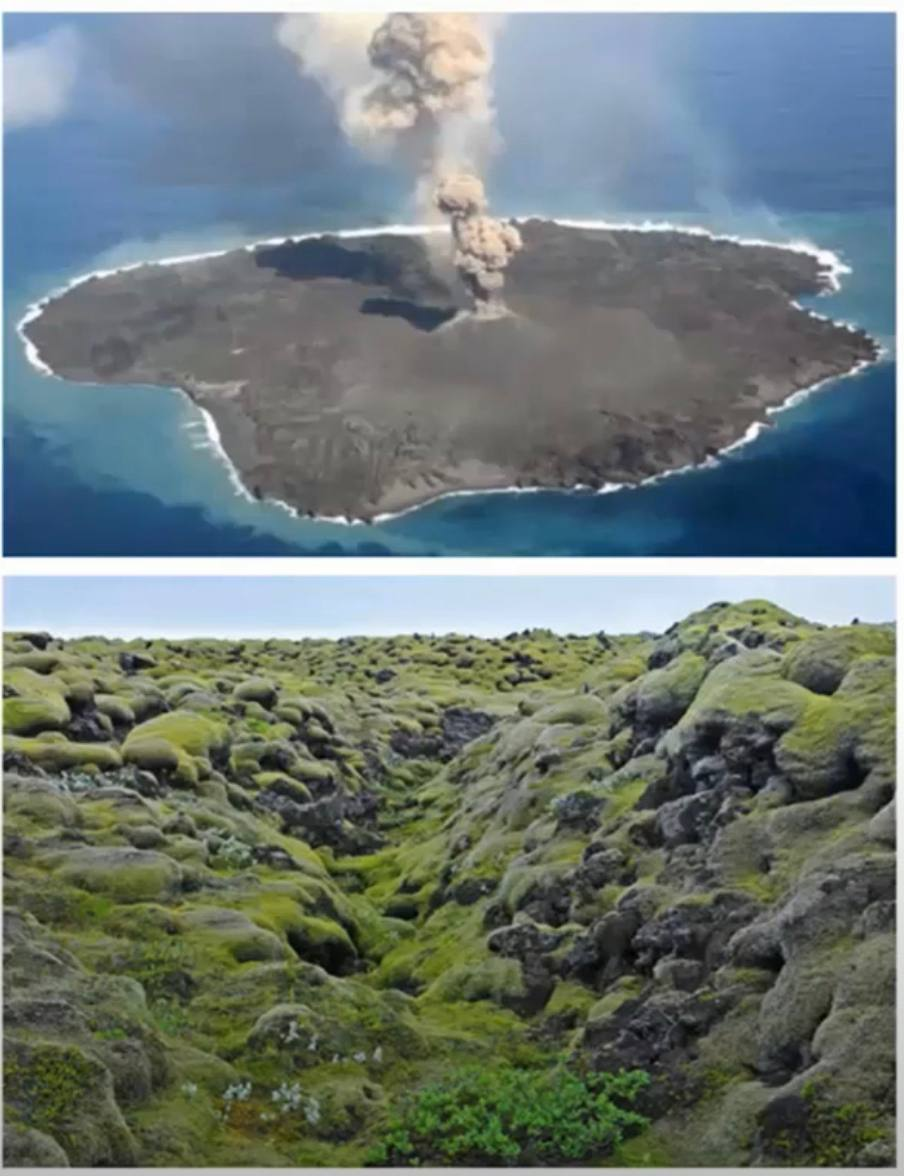 فائدتها
لها القدرة على تحطيم الصخور بشكل بطيء مما يؤدي الى تكوين تربة جديدة 
مما يسمح للمخلوقات الحية الاخرى للانتقال الى المنطقة .
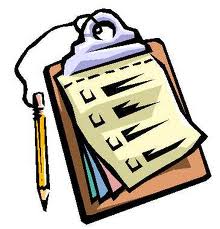 فردي
تقويم ختامي
المخلوقات التي تنمو أولا في البيئات الجديدة غير المستقرة هي..
الأنواع الثانوية
الأنواع الرائدة
الحيوانات
خلايا التكاثر في الحزازيات تسمى
الجاميتات
البراعم
الابواغ
الامشاج
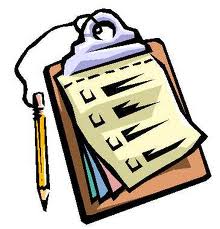 تقويم نهائي
عللي
تعد النباتات الأولية مهمة في البيئات غير مستقرة؟
لان لها قدرة على تحطيم الصخور و تكوين التربة وتهيئة ظروف تسمح بنمو النباتات الأخرى
ما سبب تسميتها بهذا الاسم ؟
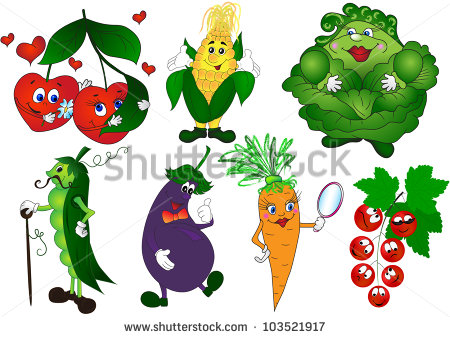 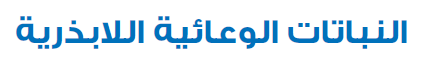 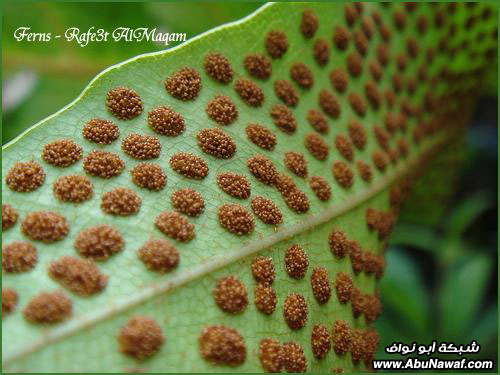 أبواغ
لأنها تتكاثر بالأبواغ وليس لديها بذور
وتحتوي على أنسجة وعائية تتكون من خلايا طويلة أنبوبية الشكل تحمل الماء و الأملاح المعدنية والغذاء داخل خلايا النبات
تستطيع النباتات الوعائية النمو إلى طول أكبر وسُمك أكثر
لأن النسيج الوعائي يوزع الماء والمواد المغذية فيها إلى جميع الخلايا
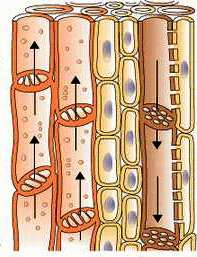 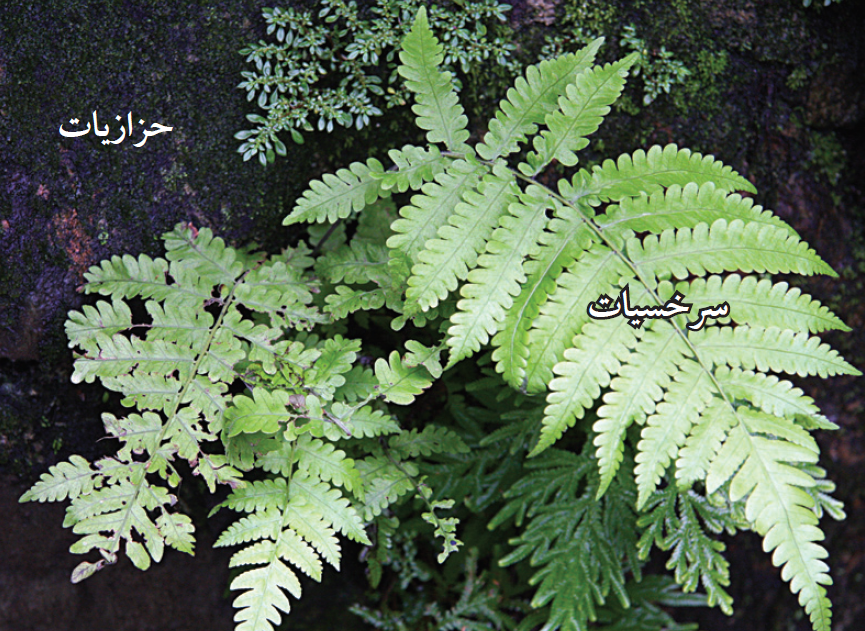 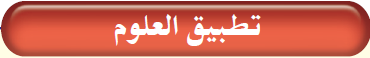 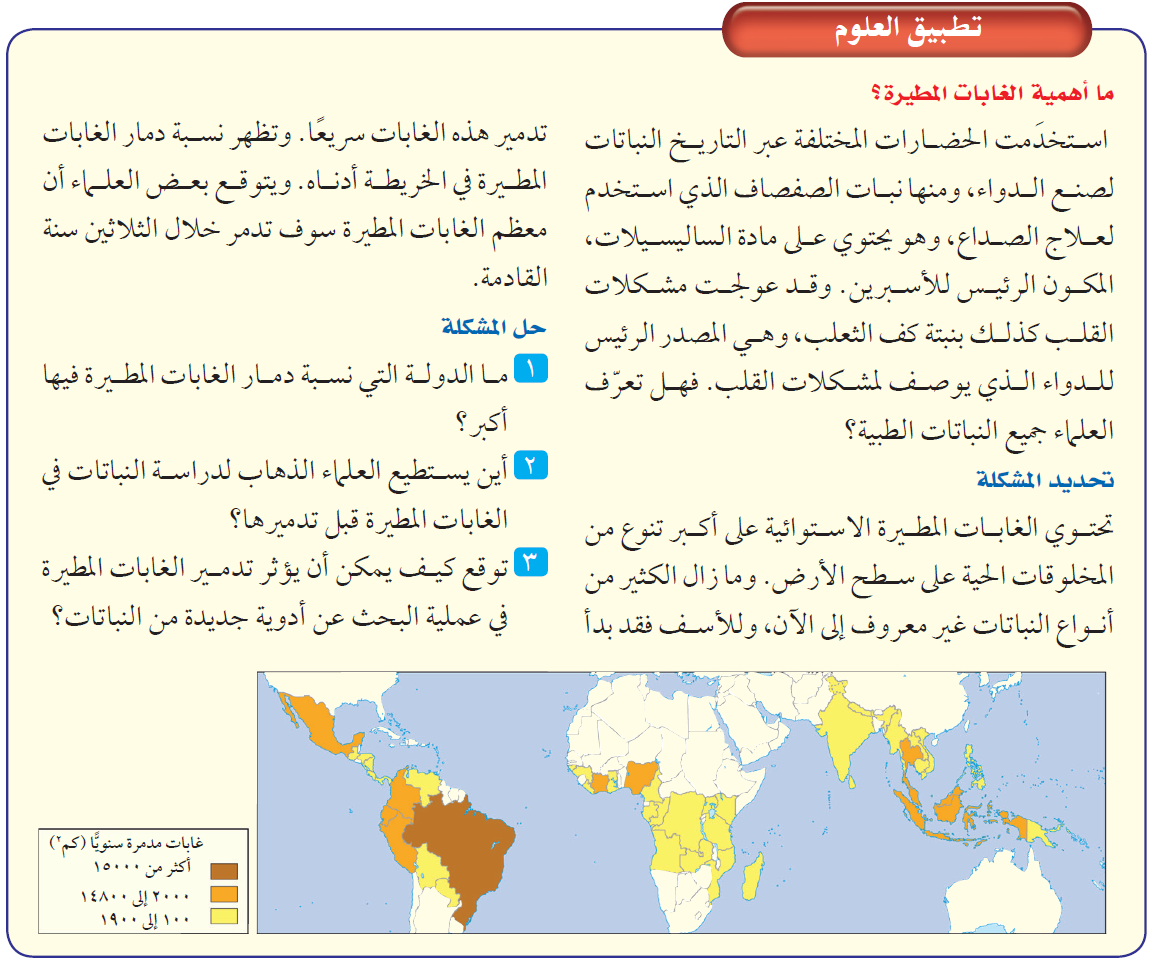 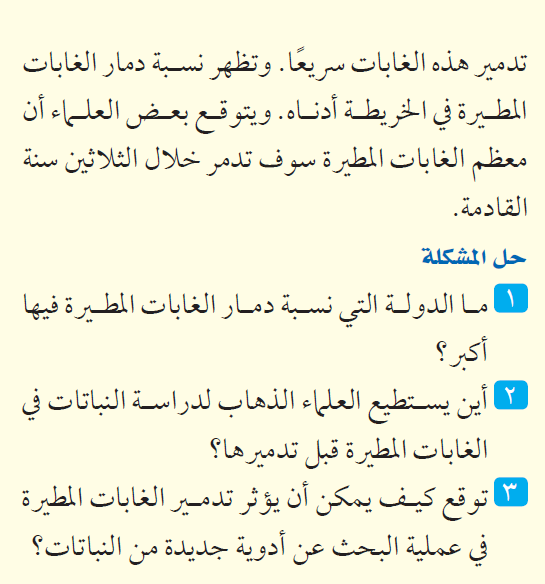 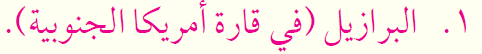 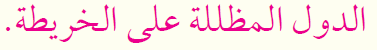 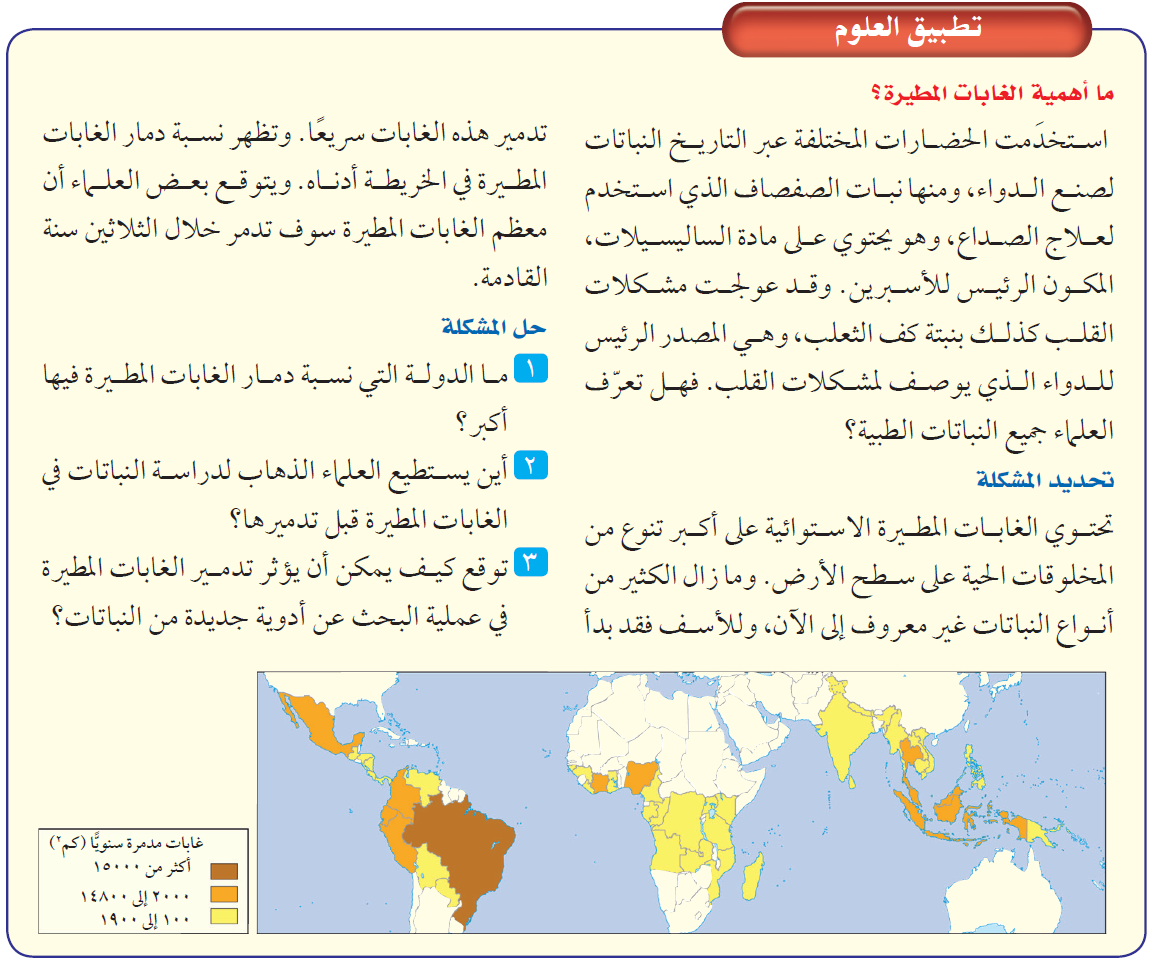 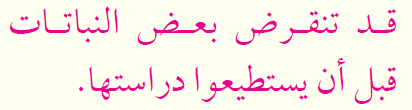 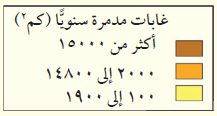 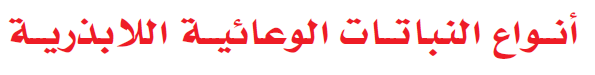 السرخسيات
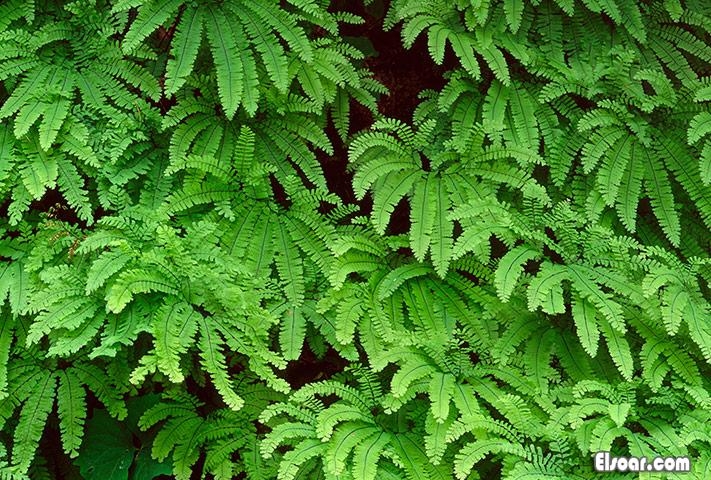 ازدهرت قبل 360 مليون سنة وقد تم اكتشاف ذلك من خلال الأحافير
السرخسيات هي الأكثر توافراً حيث تصل إلى 12000 نوع تقريباً
لها سيقان وأوراق وجذور و تُسمى أوراق السرخسيات السعف
تتكاثر بالأبواغ التي توجد في تراكيب خاصة على السطح السفلي لأوراقها
تعيش في المناطق الاستوائية من العالم
لا يزيد طولها على 3 إلى 5 أمتار
أكتشف حتى الأن 1000 نوع تقريباً من الصنوبريات الأرضية و         الحزازيات قدم الذئب و ذيل الحصان
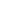 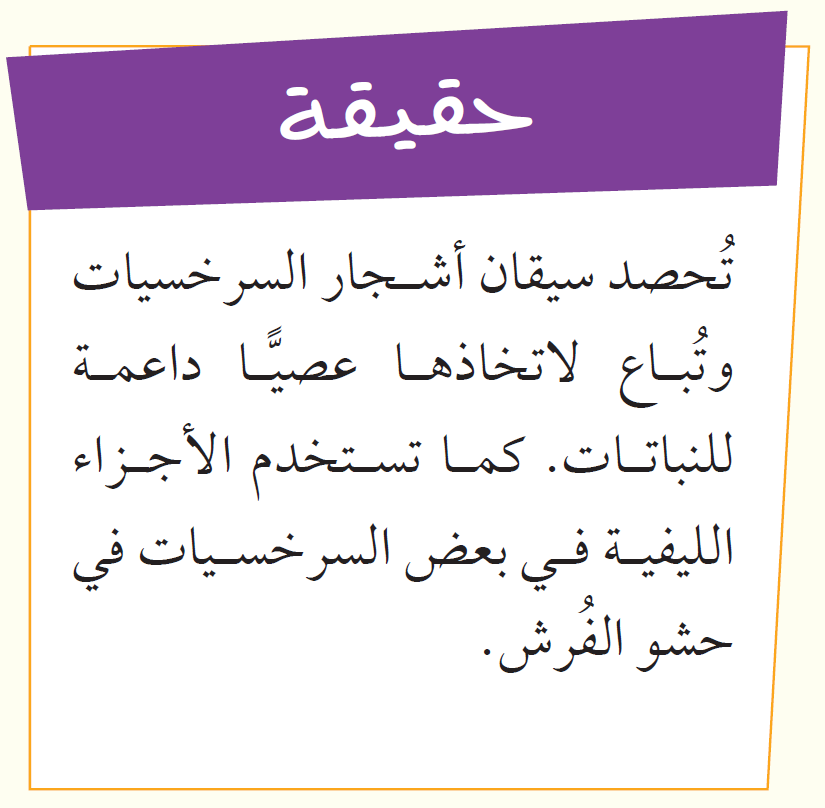 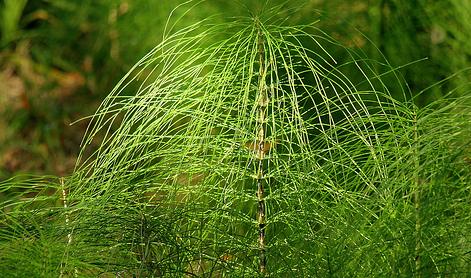 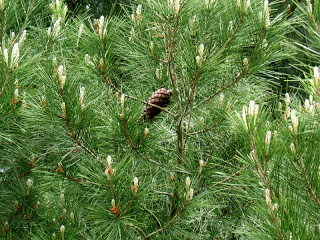 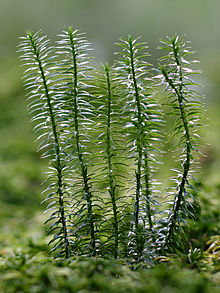 الصنوبر الأرضي
الحزازيات قدم الذئب
ذيل الحصا ن
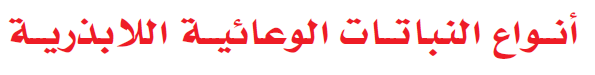 السرخسيات
للسرخسيات أشكال وأحجام مختلفة
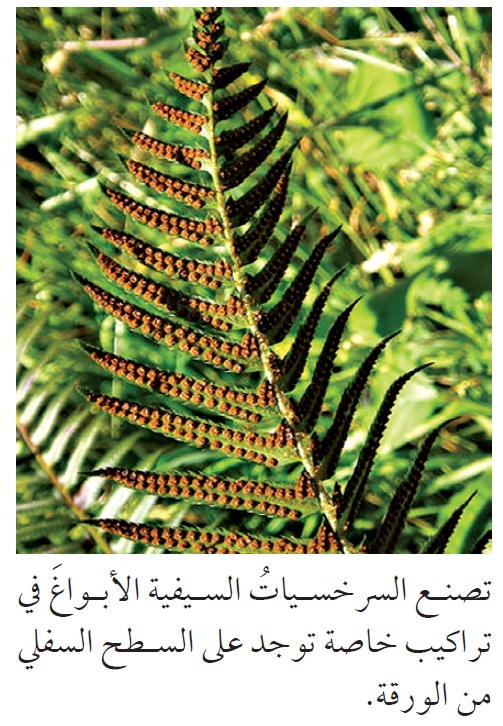 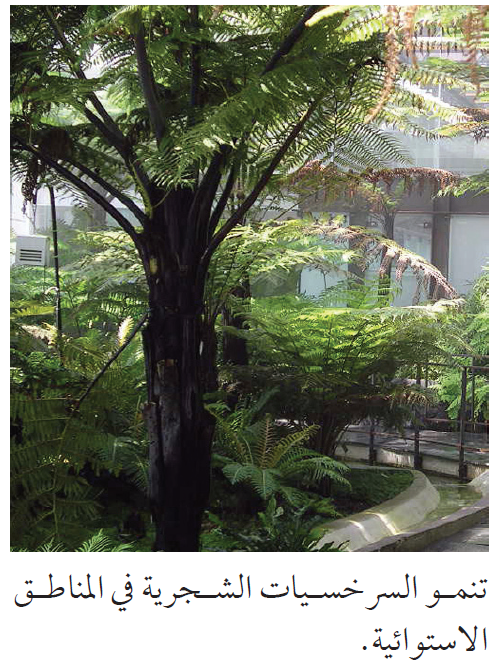 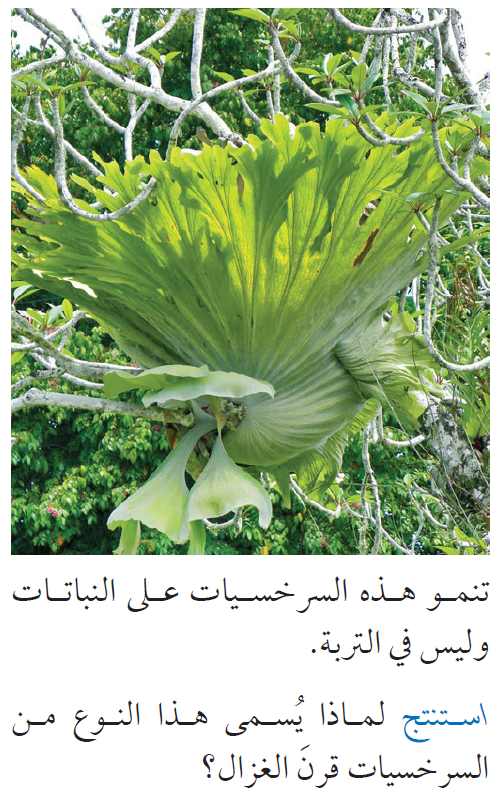 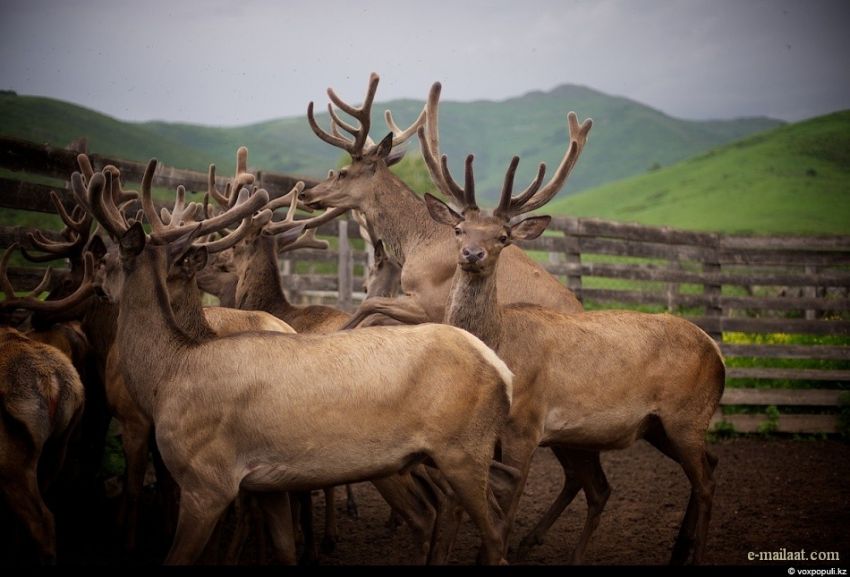 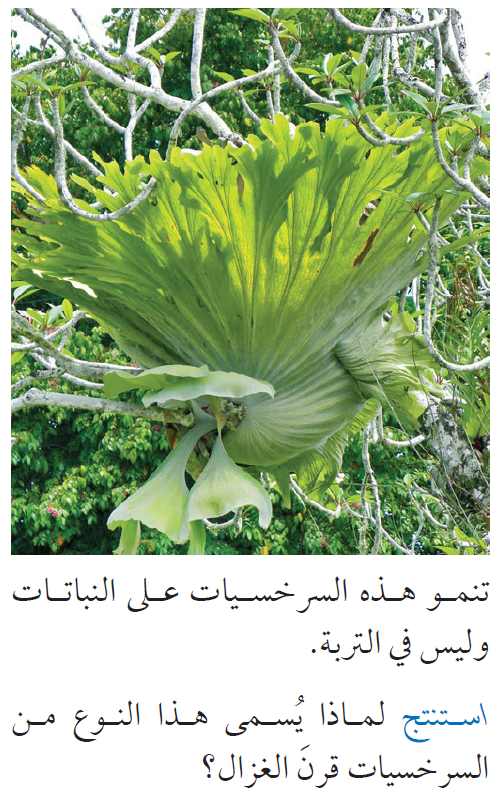 لأن شكل أوراقها يشبه قرن الغزال
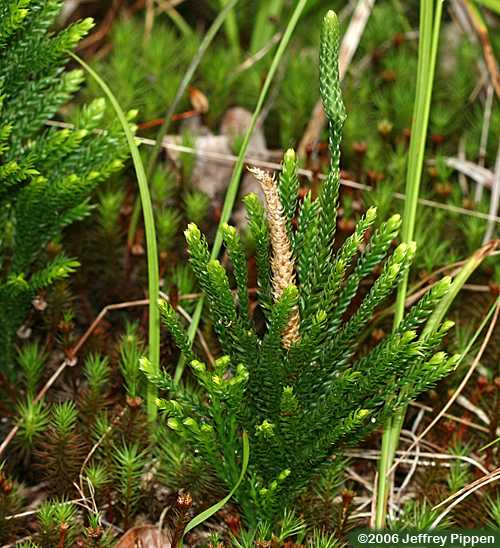 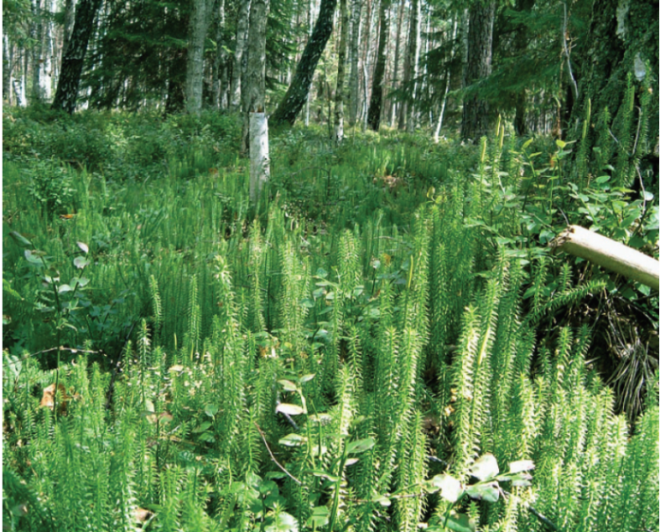 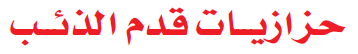 مثل الصنوبر الأرضي والحزازيات المسمارية
لها أوراق إبرية الشكل
تعيش الصنوبريات الأرضية في المناطق القطبية إمتداداً إلى المناطق المدارية
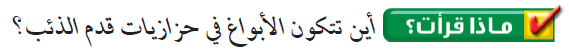 تحمل الأبواغ في تركيب صغير يشبه مخاريط الصنوبر يوجد في نهاية الساق
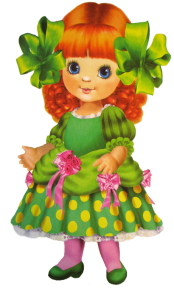 لماذا لا تتوفر حزازيات قدم الذئب بأعداد كبيرة و تعتبر مهددة بالإنقراض ؟
بسبب استخدامها في تصنيع أكاليل الورد وأغراض الزينة الأخرى .
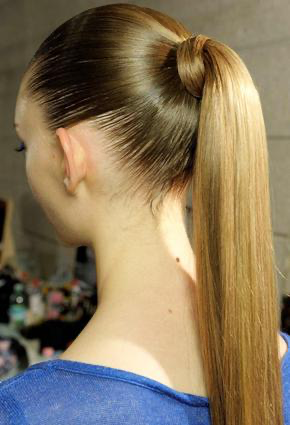 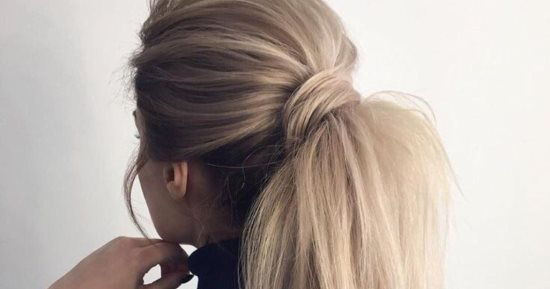 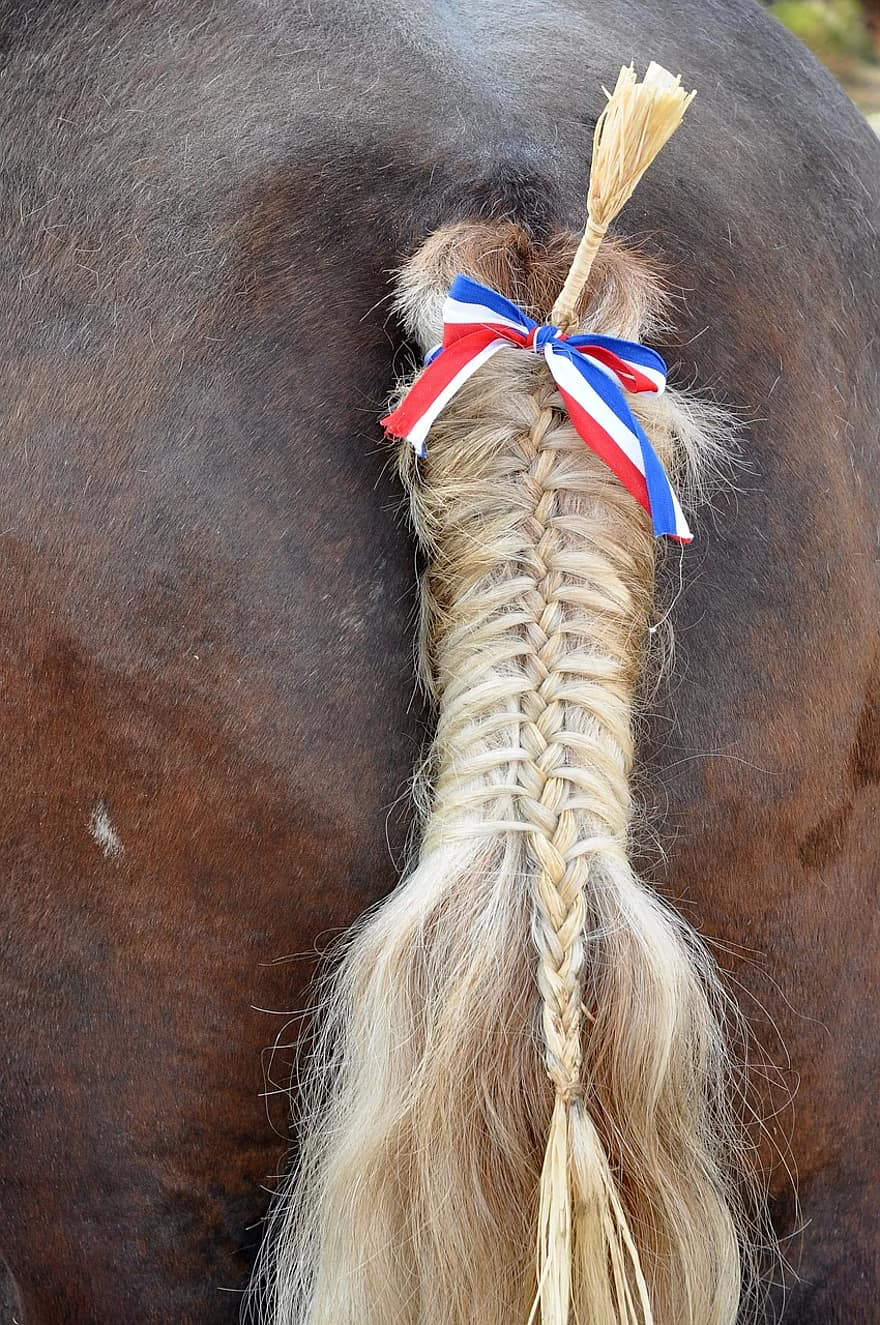 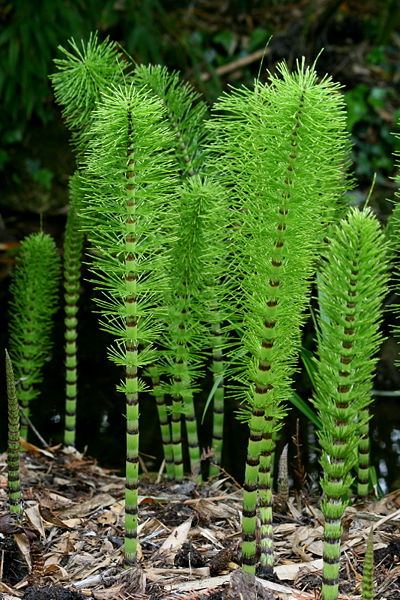 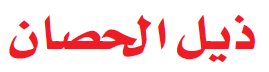 يتميز بتركيب ساق مجوف ومحاط بنسيج وعائي حلقي ويحتوي عقد تنمو حولها أوراق
يحتوي الساق على مادة السيليكا الموجودة في الرمل لذا يستخدم في تلميع الأشياء وتنظيف أدوات الطبخ
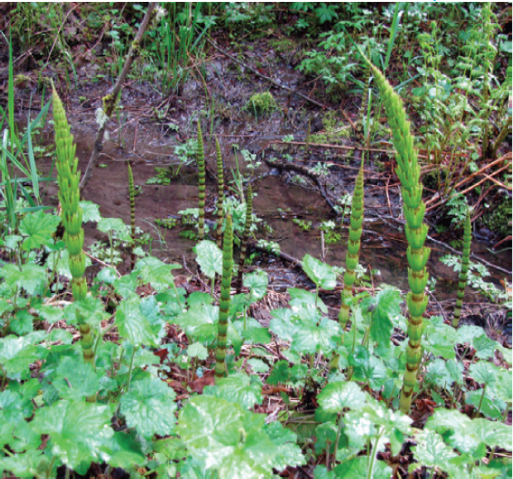 الأبواغ توجد في تراكيب تشبه المخاريط على قمة الساق
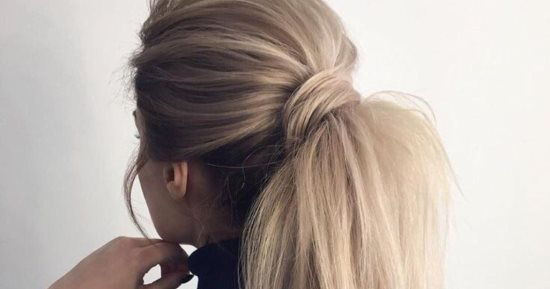 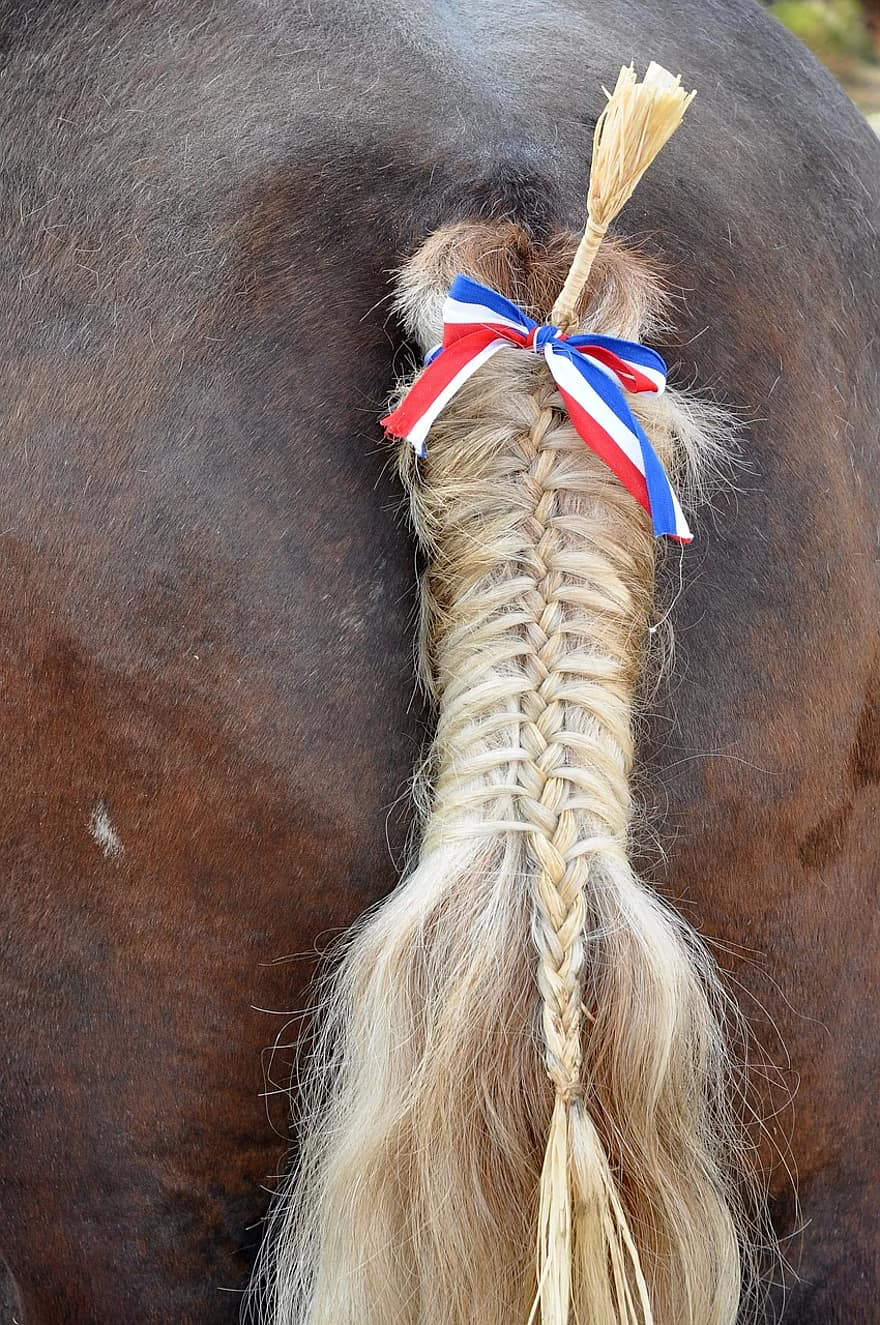 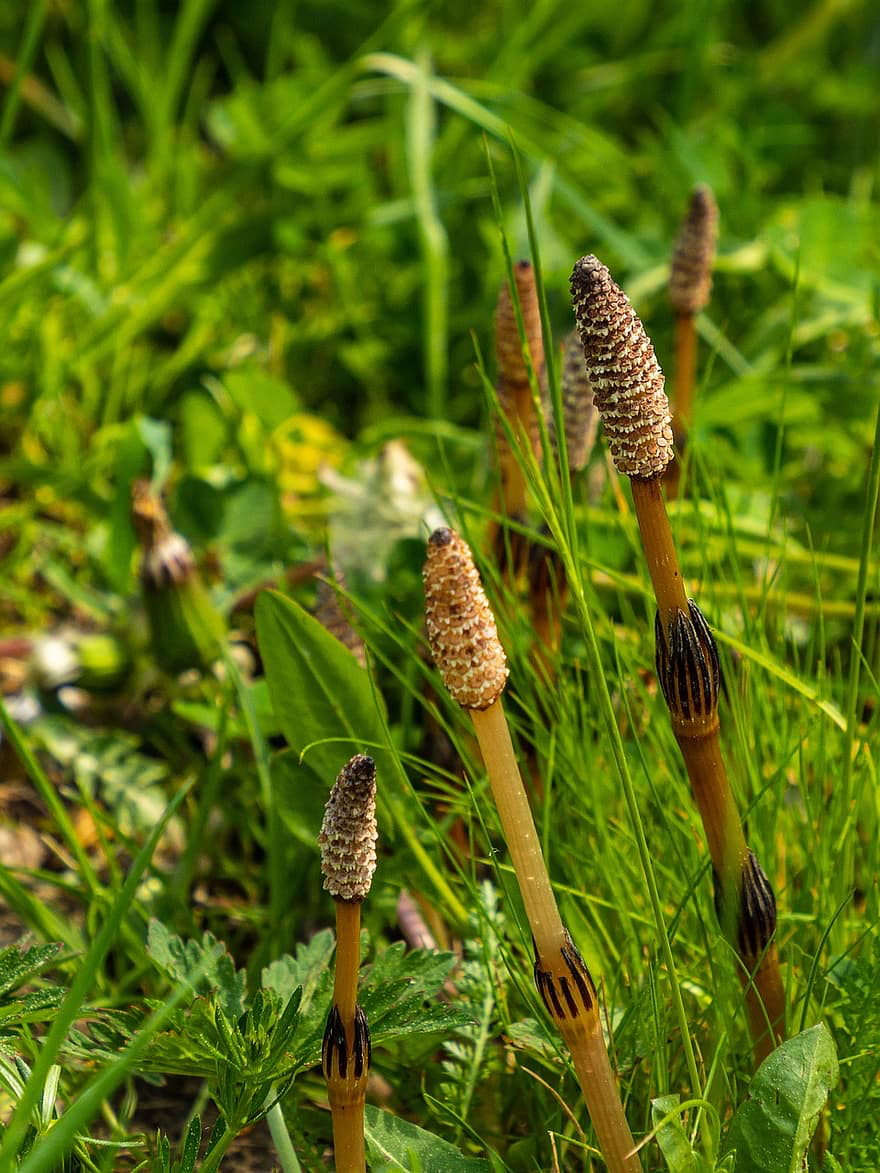 الخُثّ
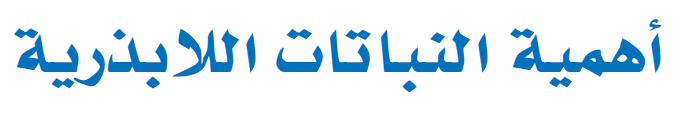 عندما تموت نباتات المستنقعات (غالباً ما تكون لابذرية كالسرخسيات والحزازيات) فإن التراب المشبع بالماء يقلل من سرعة تحللها ومع مرور الزمن تتعرض لضغط شديد وتتحول إلى مادة تسمى الخث الذي يستخدم في المناطق الفقيرة كوقود لرخص ثمنه .
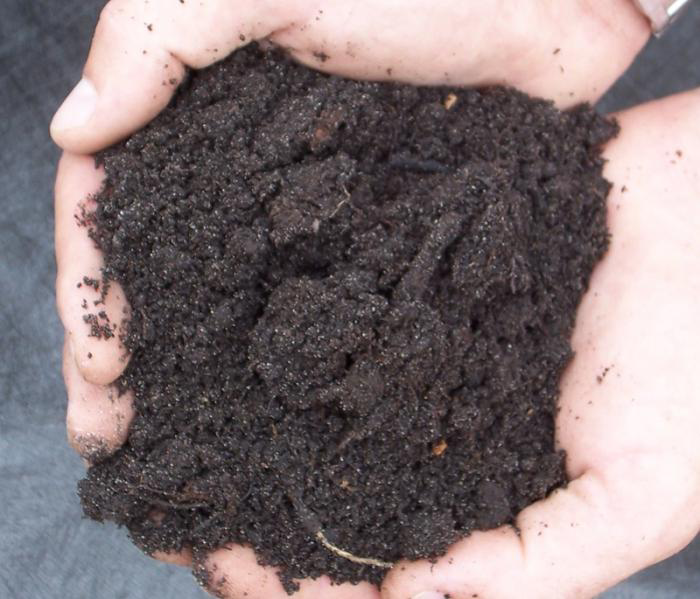 يعتقد العلماء أن الخث اذا طمر في أعماق الأرض وتعرض لضغط أكبر فإنه يتحول الى فحم حجري
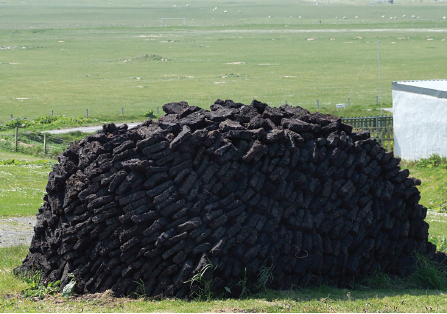 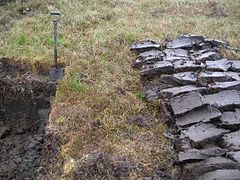 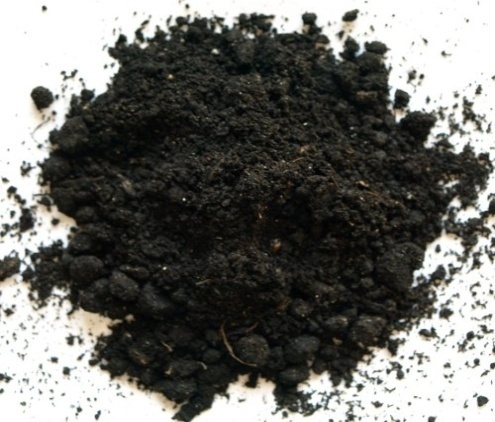 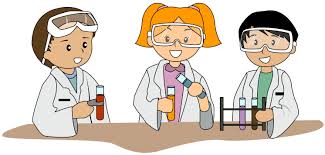 إذاً الخث هو المرحلة الأولى من تشكيل الفحم و لونه أفتح ولا يبدو كالصخر مثل الفحم
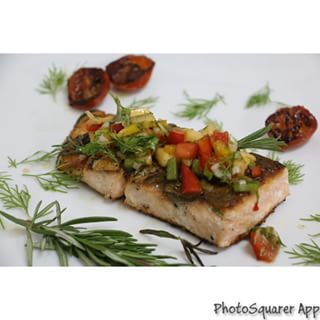 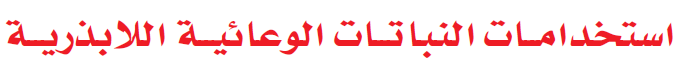 تُستخدم السرخسيات كنباتات منزلية للزينة . 
يعتبر الخث مهما في تحسين نوعية التربة .
تستعمل بعض انواع الحزازيات والسرخسيات في تصنيع السلال .
بعض اجزاء النباتات الوعائية اللابذرية يمكن أكلها كأشباه الجذور والاوراق .
تستخدم السيقان الجافة لبعض انواع ذيل الحصان كطحين .
تستخدم كعلاج شعبي مثل السرخسيات التي تستخدم لعلاج الحروق واللدغات والحمى وقشرة الرأس .
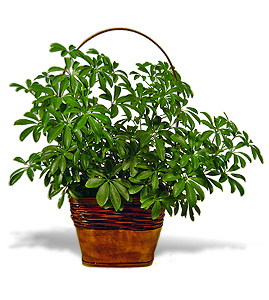 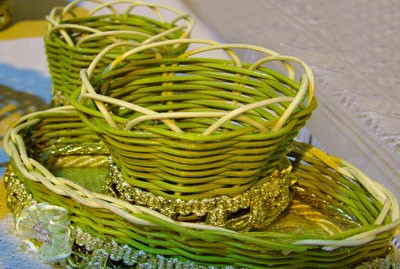 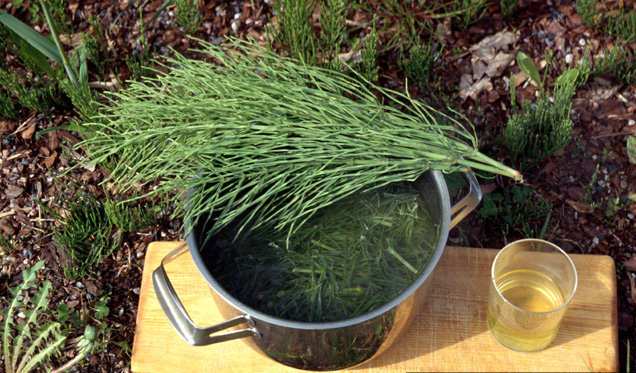 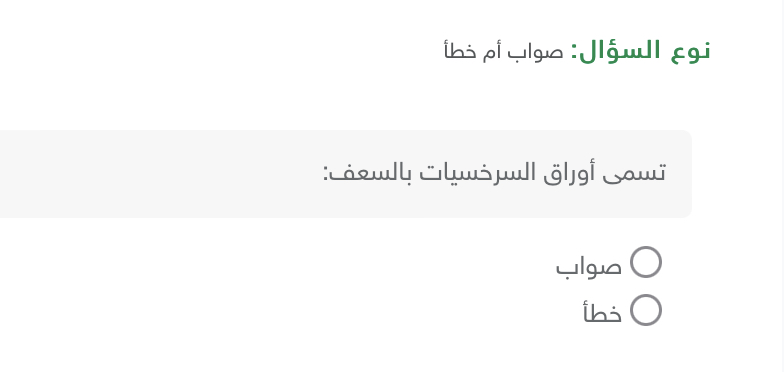 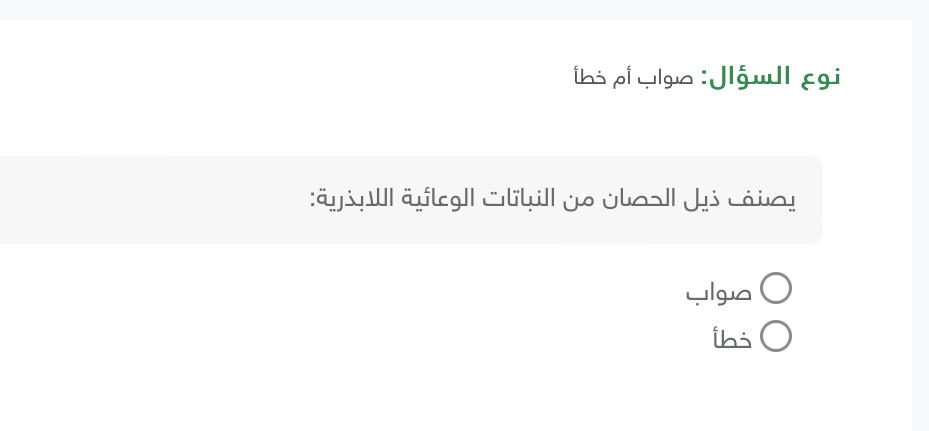 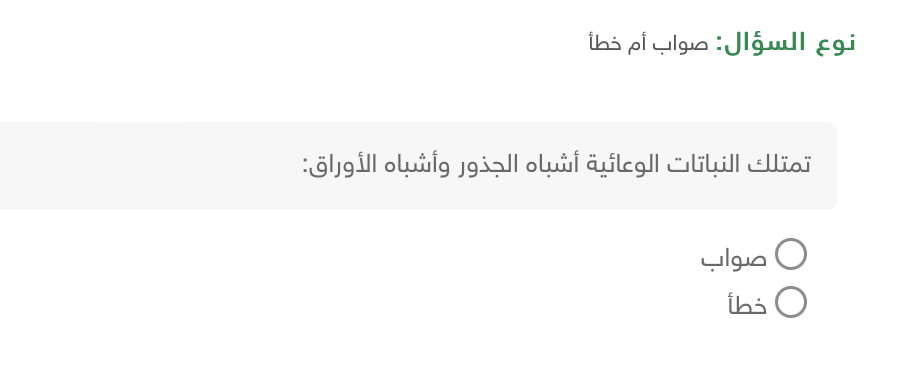 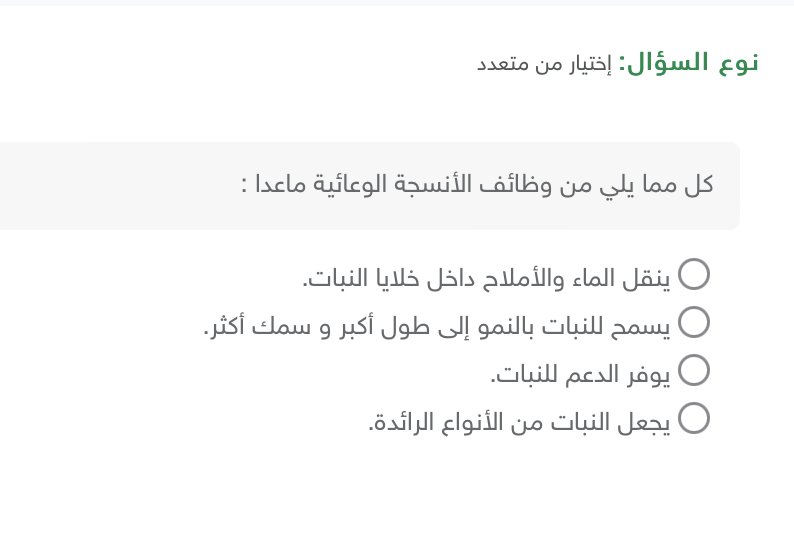 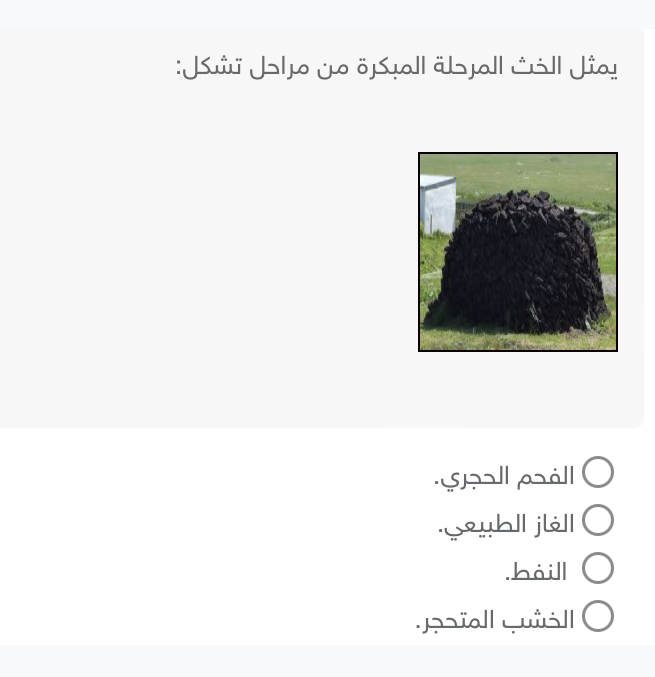 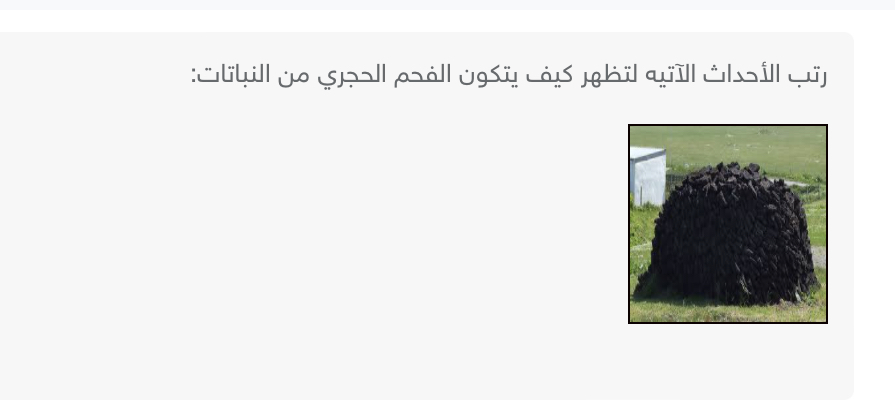 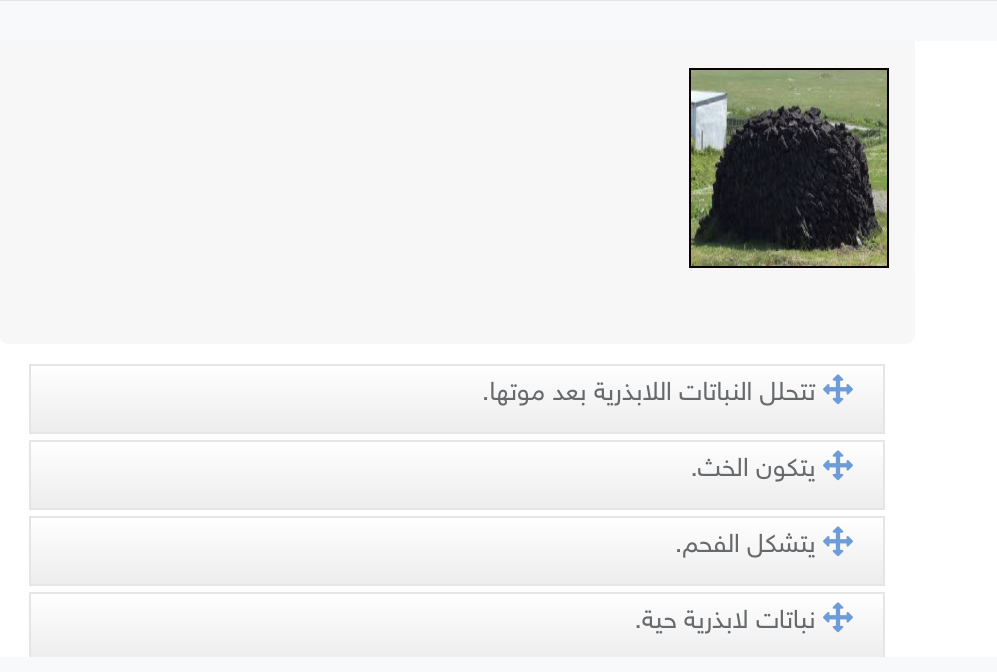 التطبيق
اكملي مايلي :
تنقسم النباتات الى قسمين هما :.............و.........
من مميزات ........... انها تحتوي على بلاستيدة خضراء واحدة في كل خلية من خلاياها .
............ تراكيب كاسية الشكل تحمل بداخلها خلايا تكاثرية .
من الامثلة على النباتات اللاوعائية ............و.........
اذكري سبب تسمية كلا مما يلي :
النباتات الوعائية .
حشيشة الكبد .